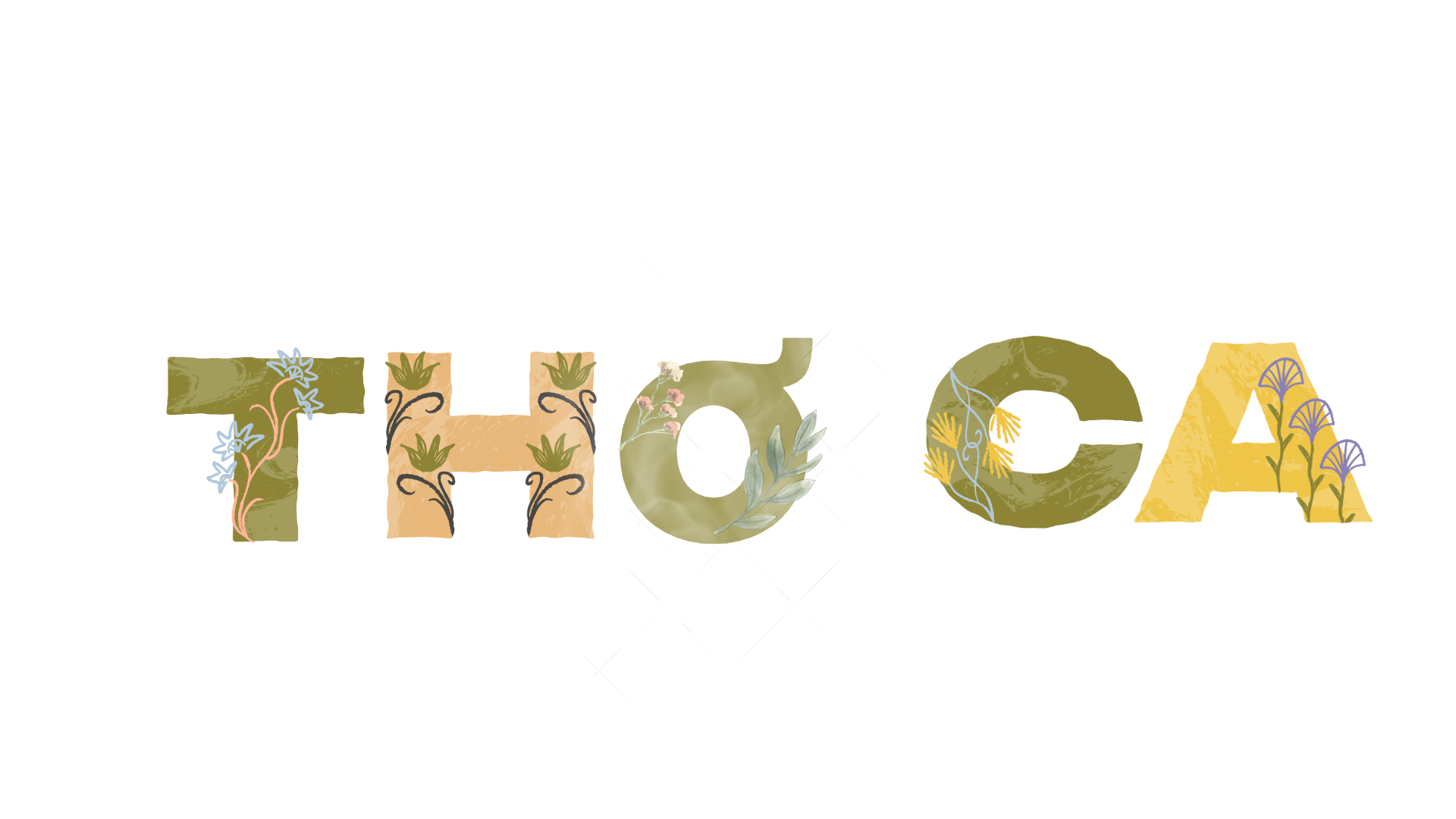 Ra-xun Gam-za-tốp
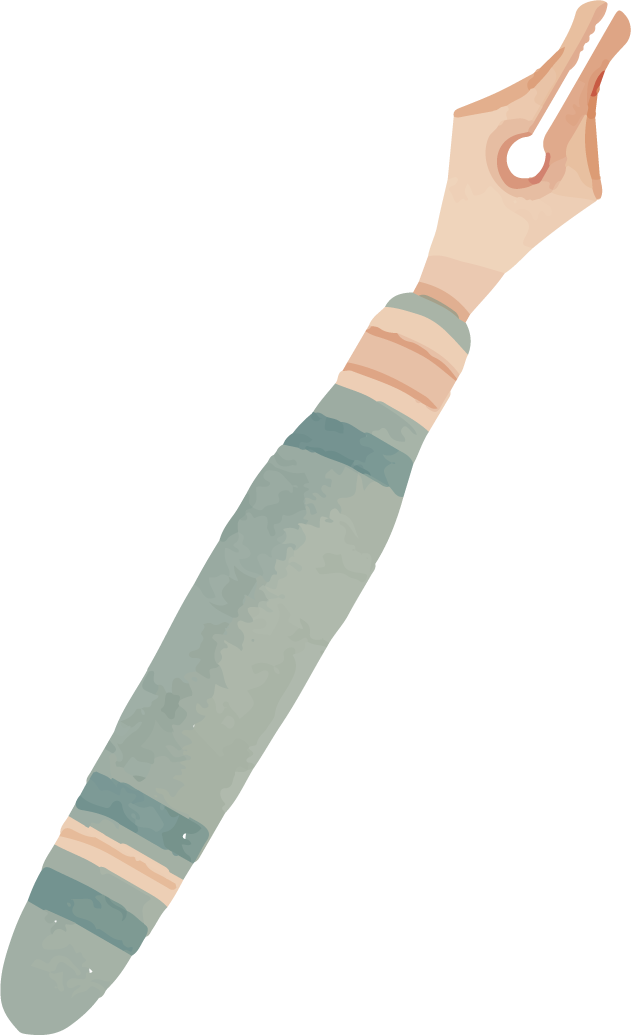 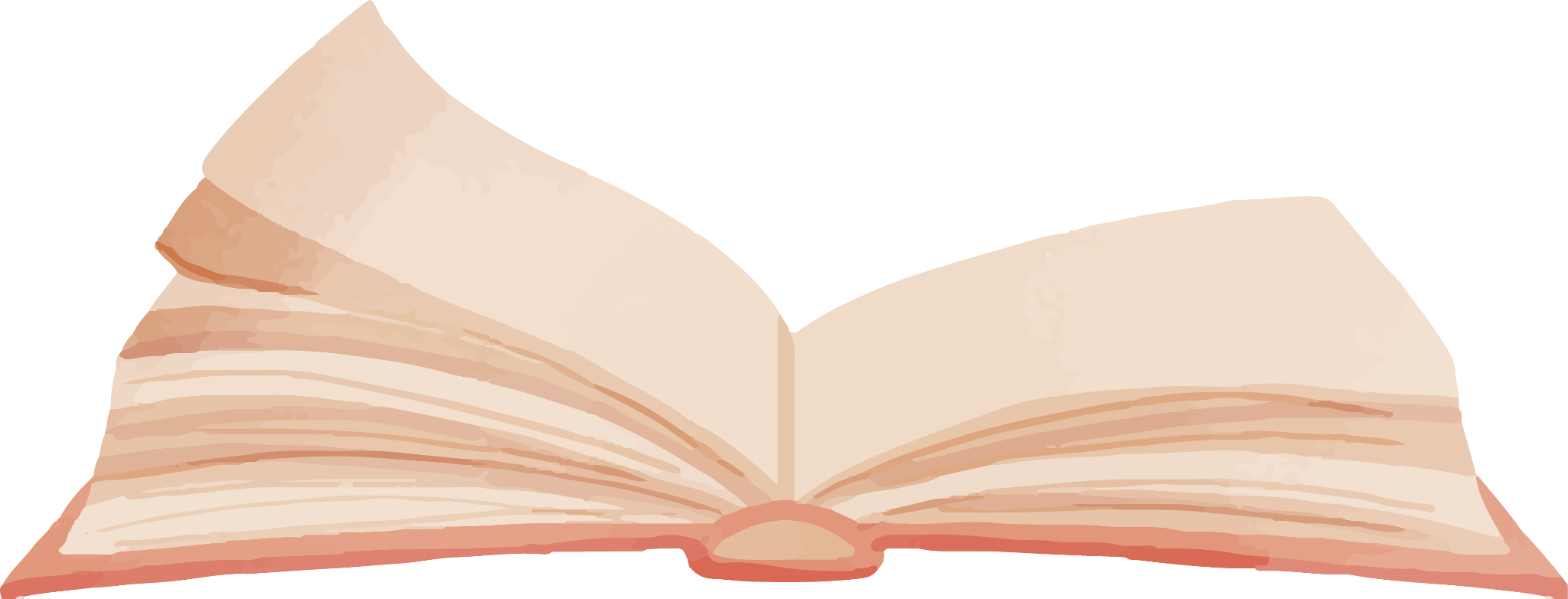 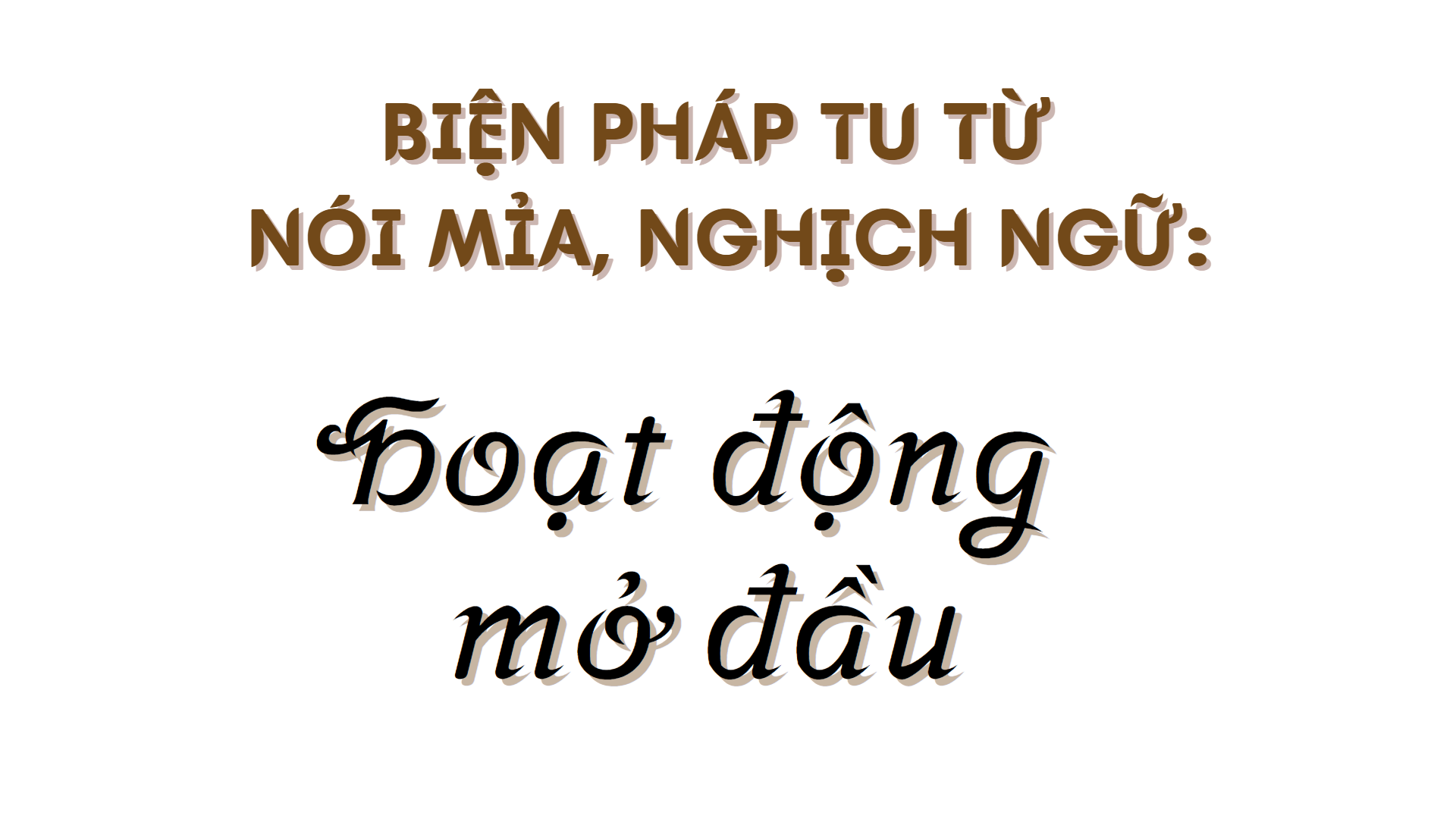 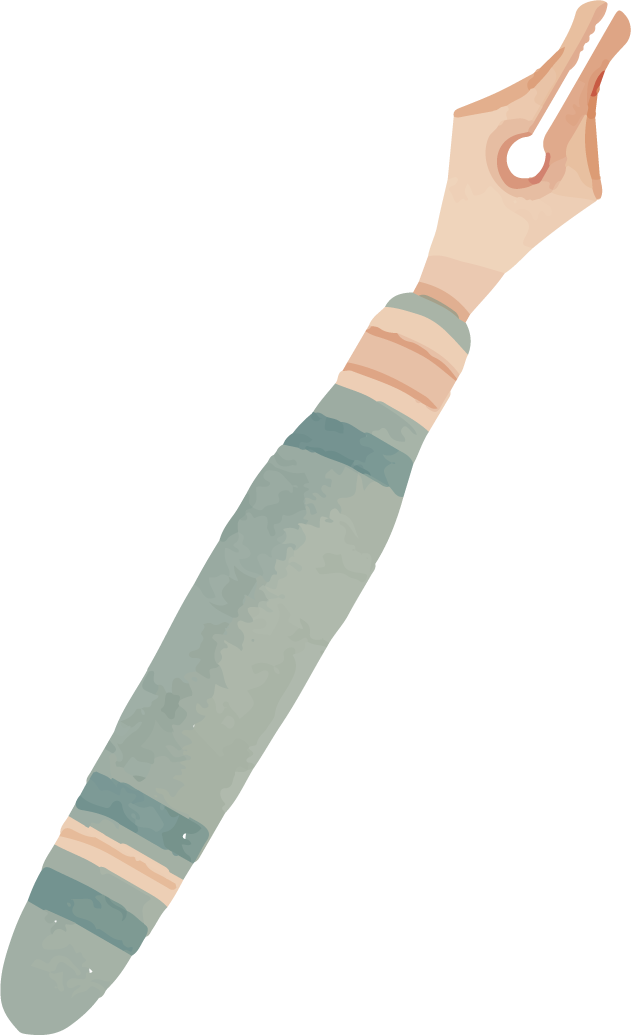 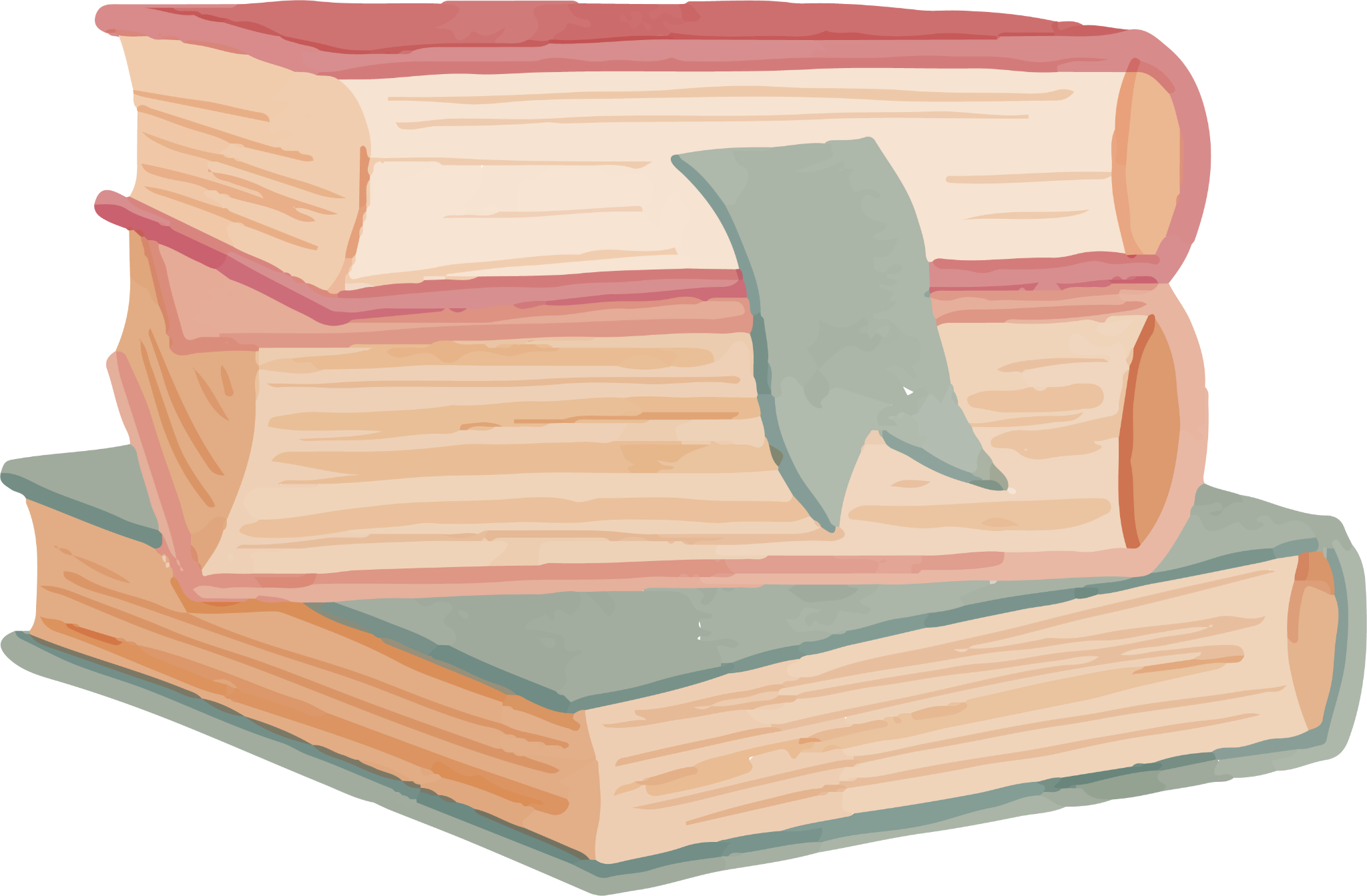 Hoạt động mở đầu
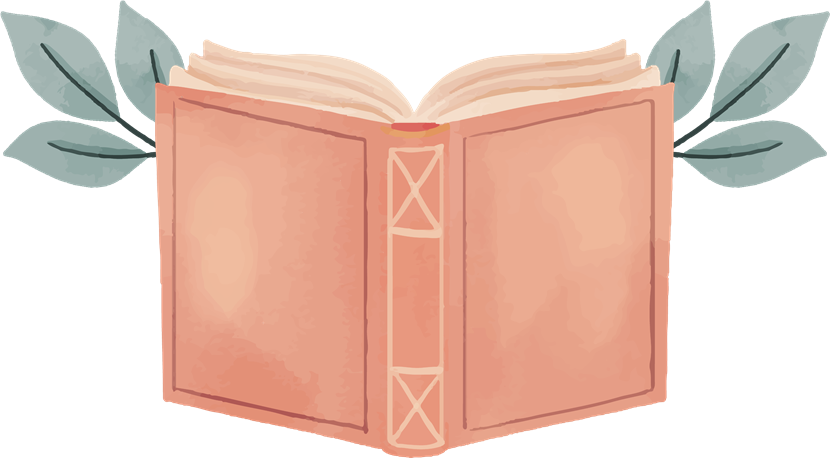 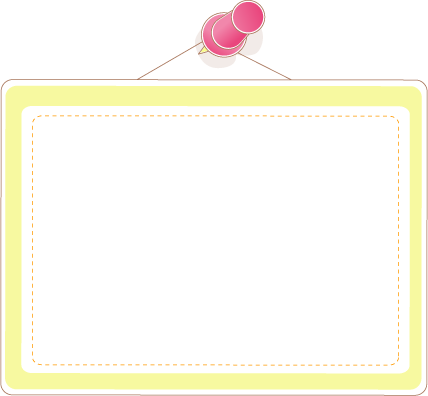 Theo em, có những loại hình nghệ thuật nào giúp cho đời sống tinh thần của con người thư giãn, an vui, tĩnh lặng hơn,...
Hoạt động mở đầu
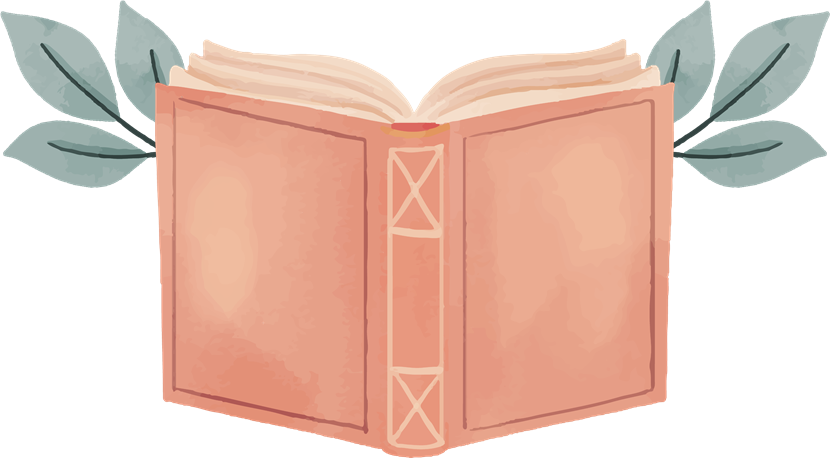 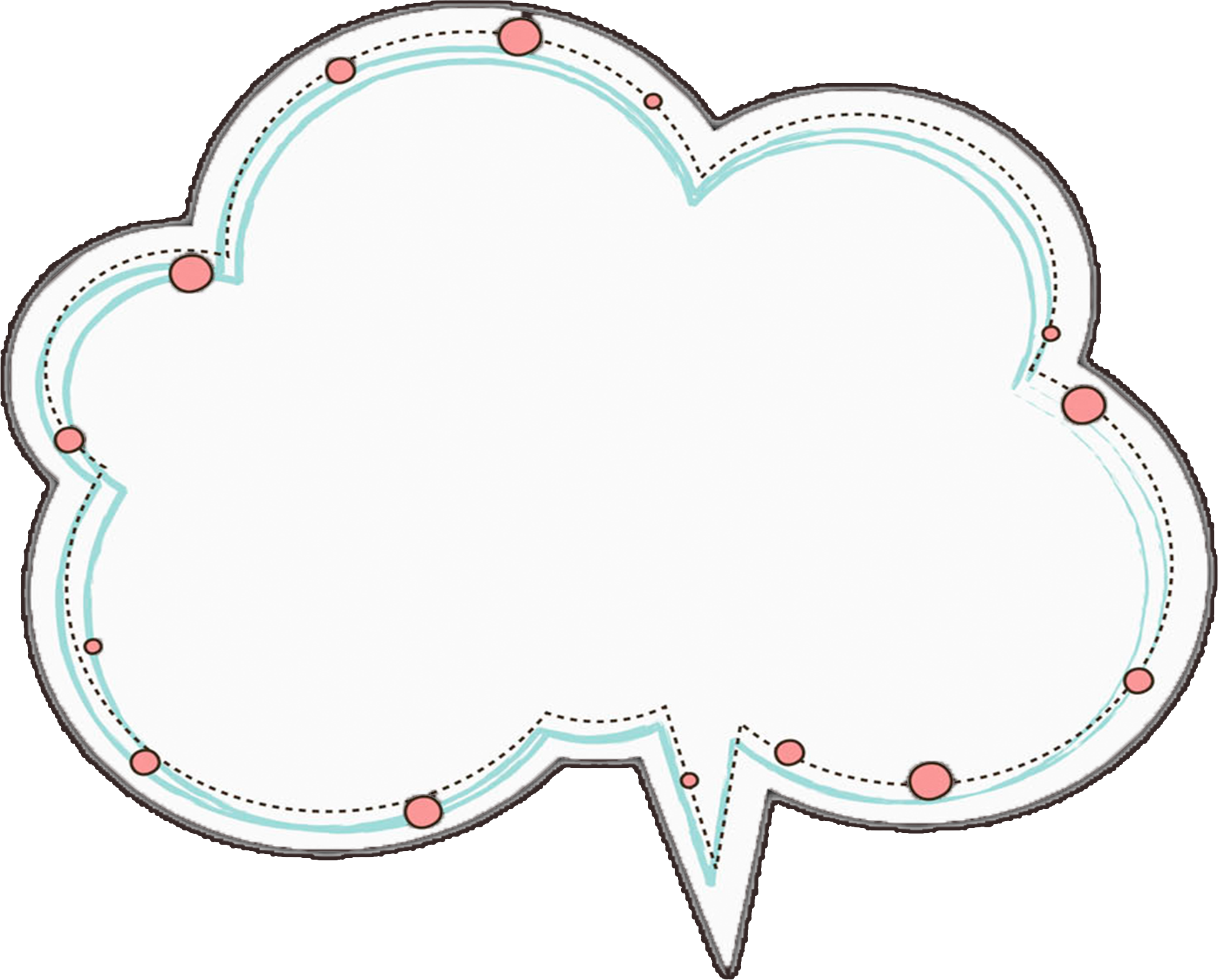 Hội họa
Điêu khắc 
Âm nhạc 
Thơ ca
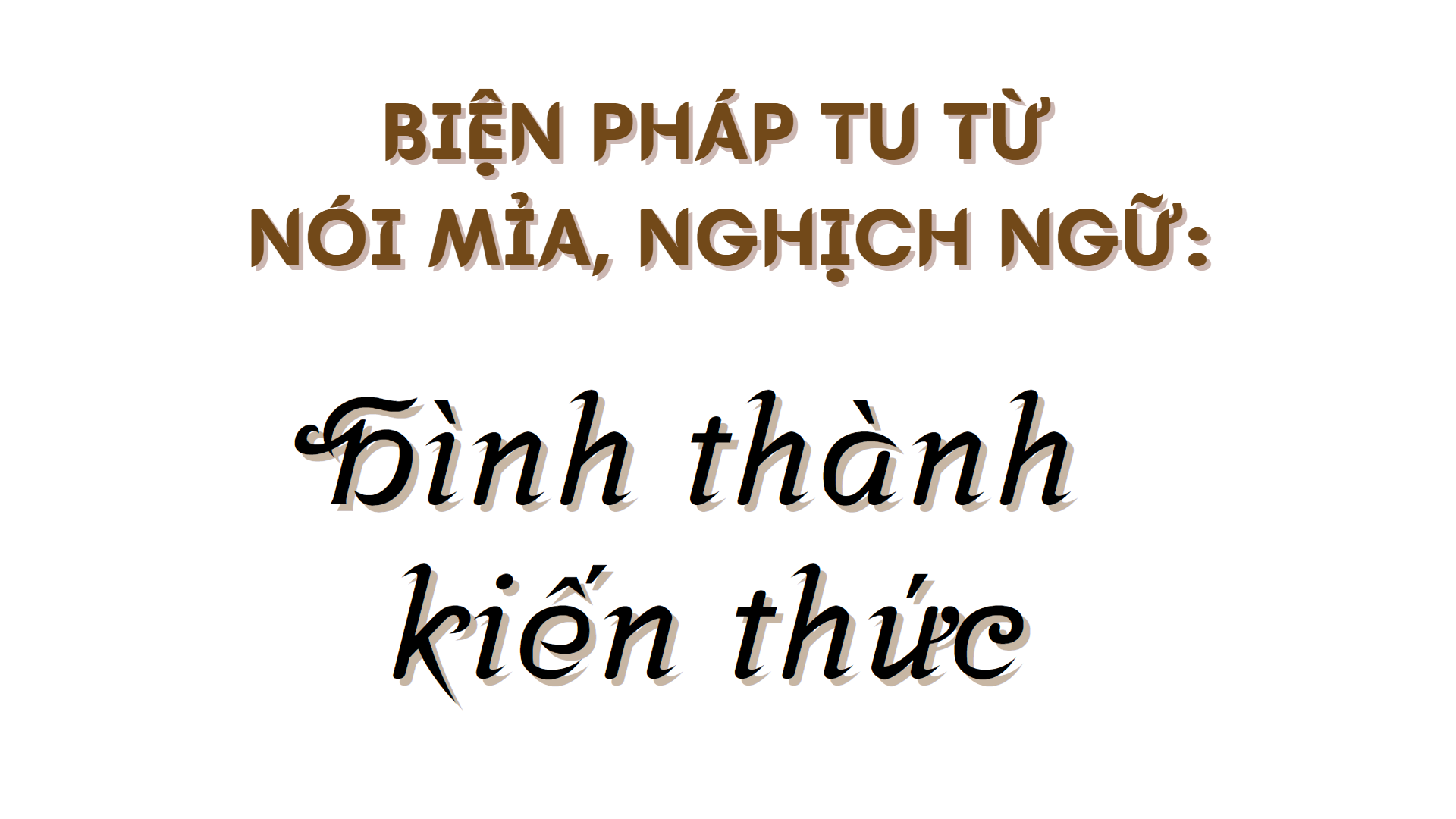 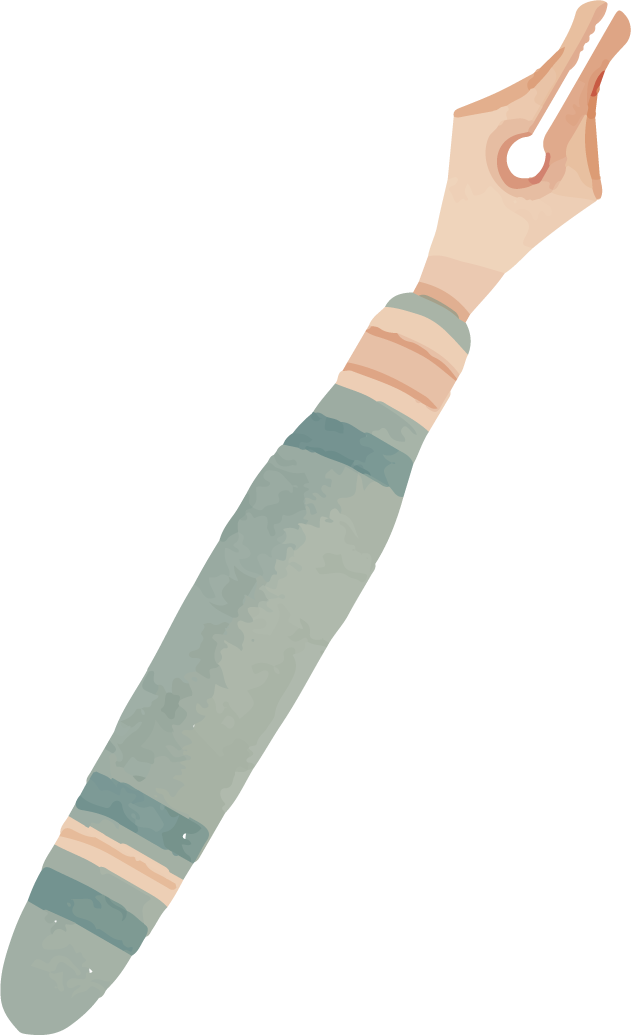 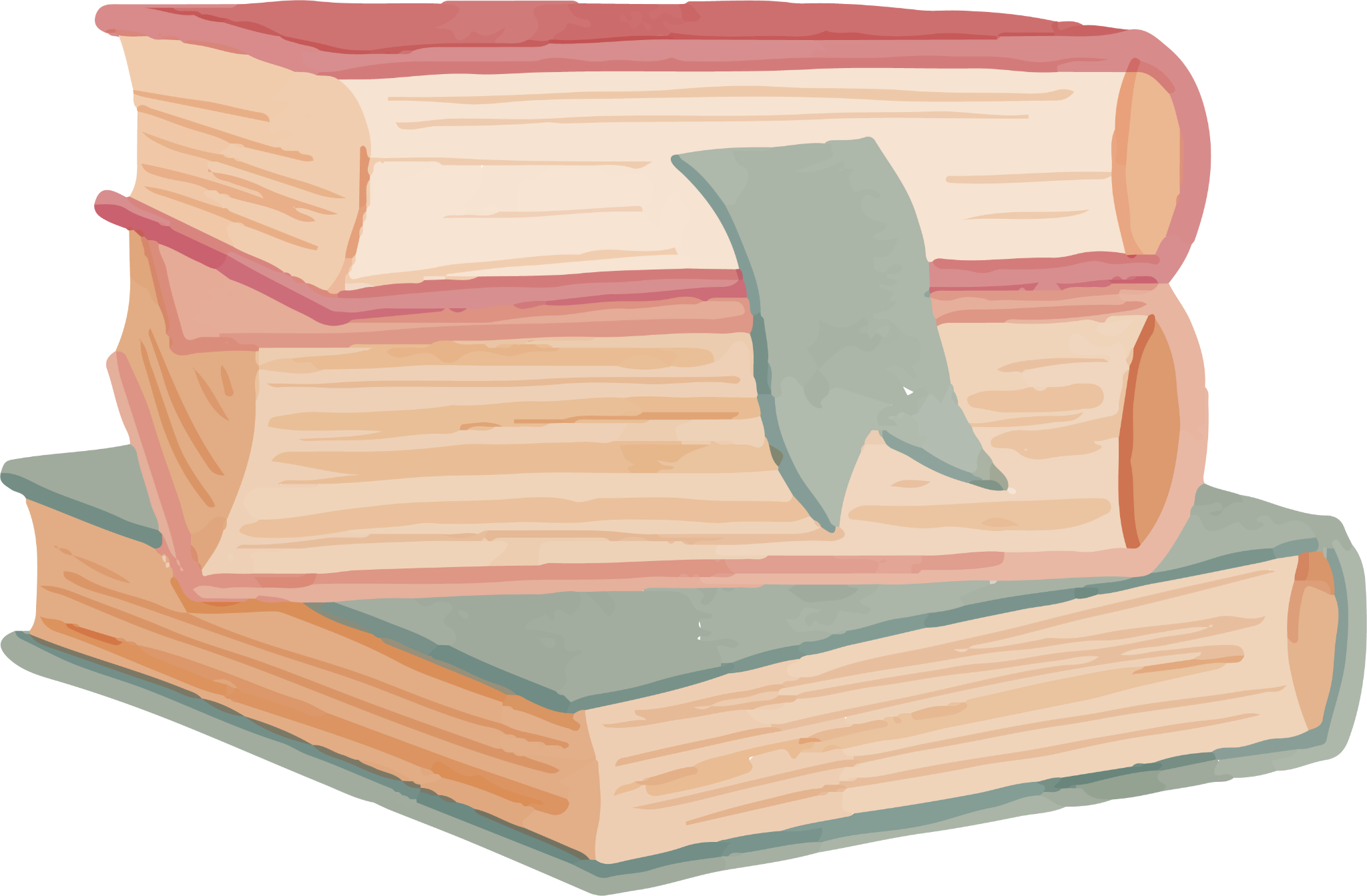 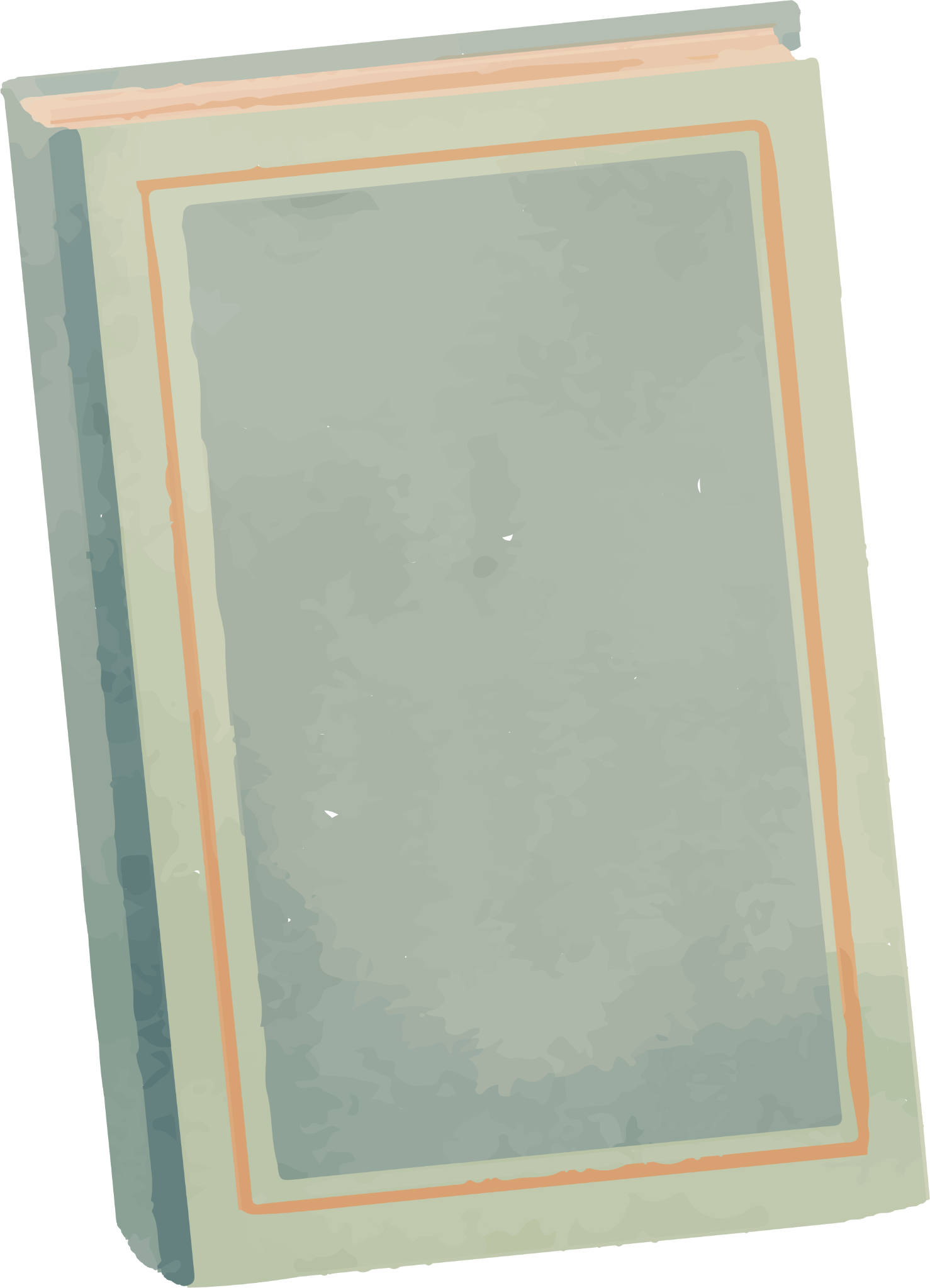 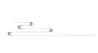 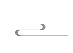 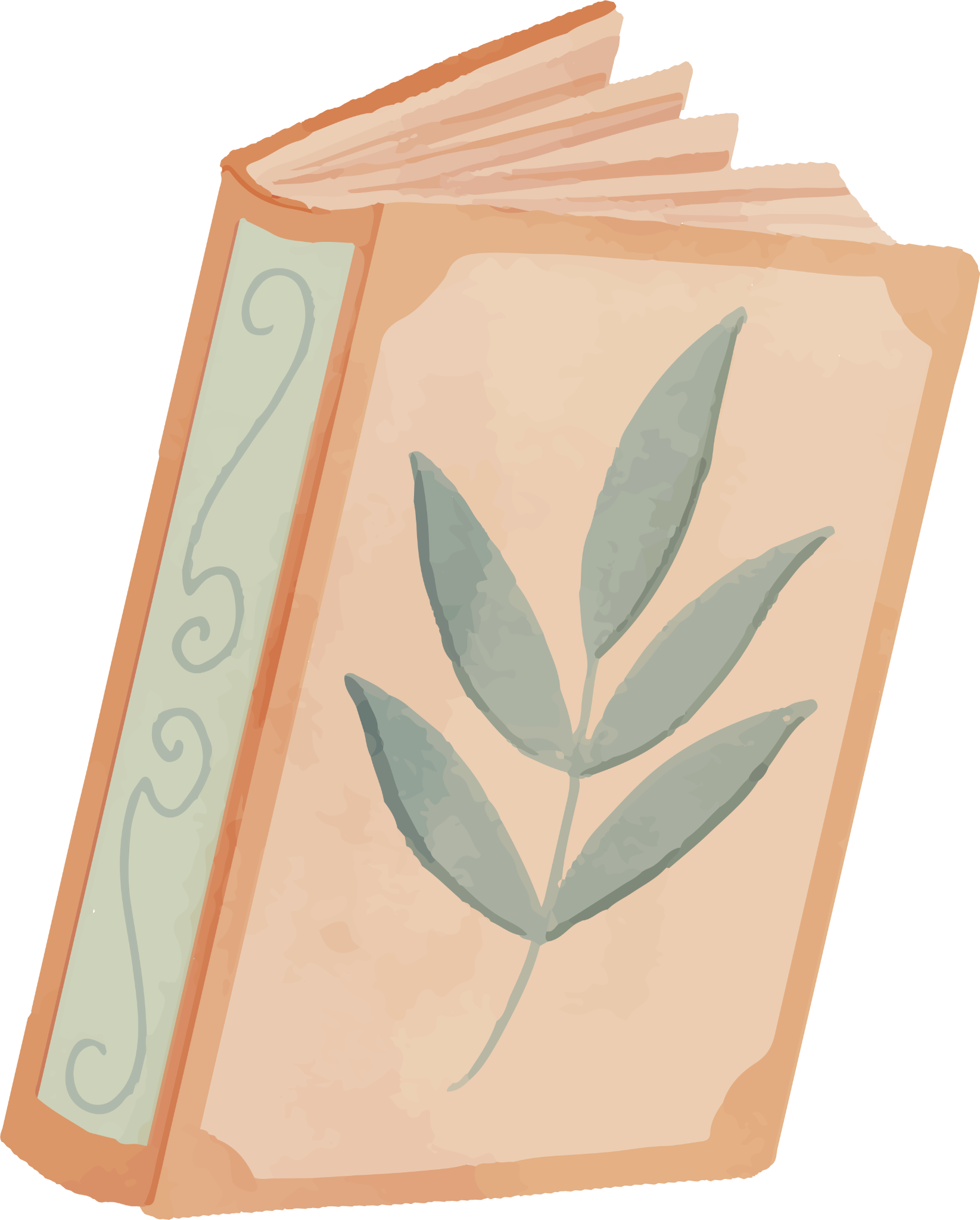 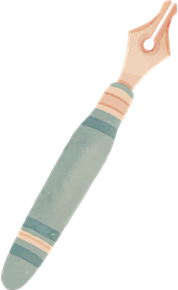 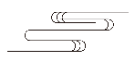 Trải nghiệm cùng văn bản
I
I. Trải nghiệm cùng văn bản
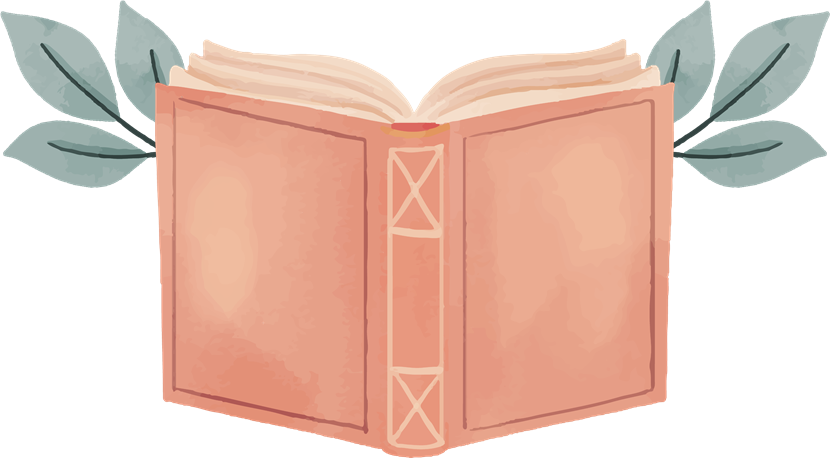 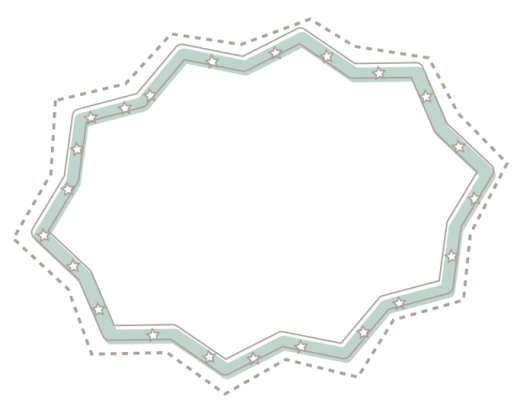 HS đọc phù hợp với tốc độ đọc
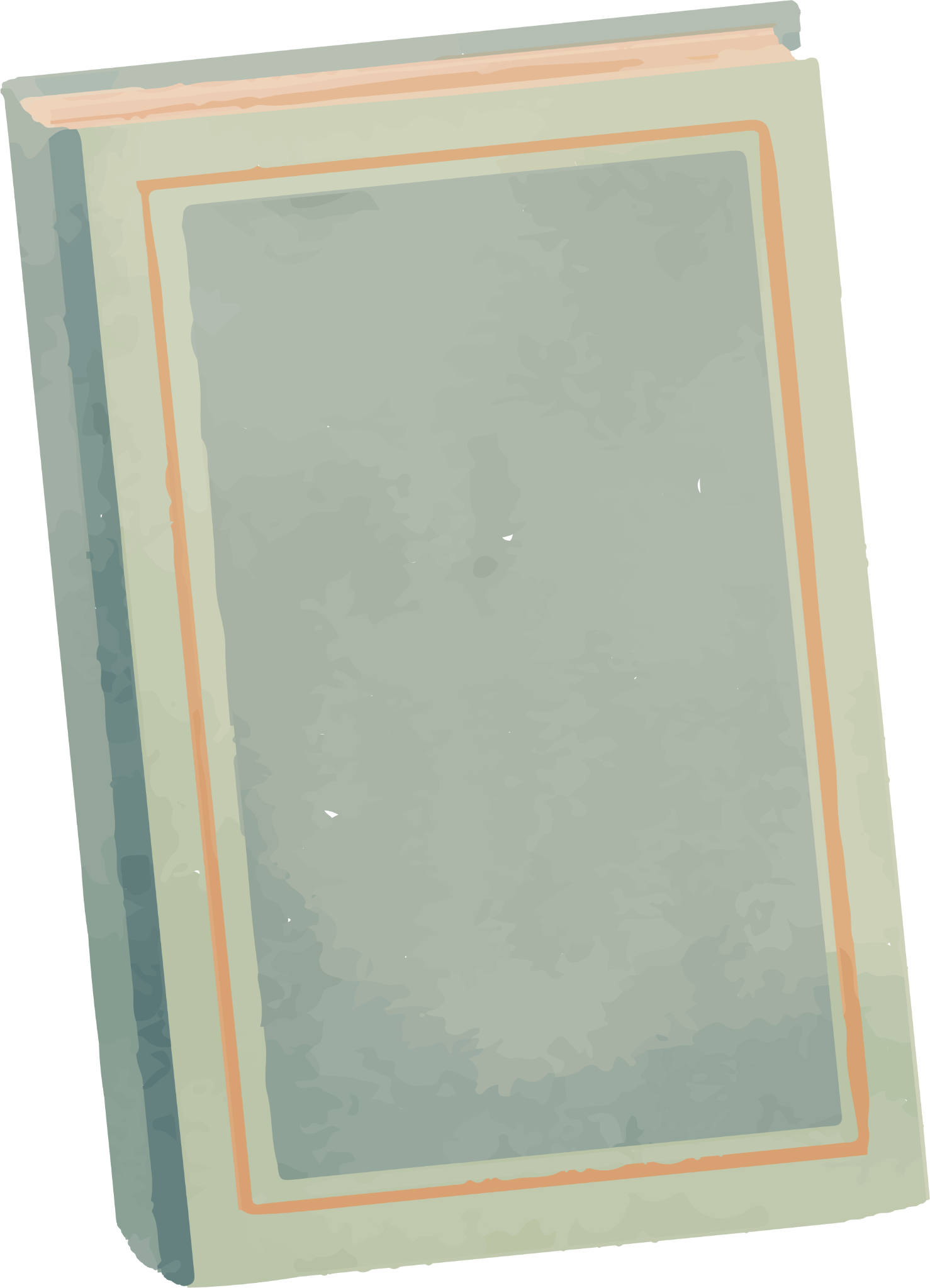 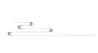 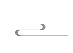 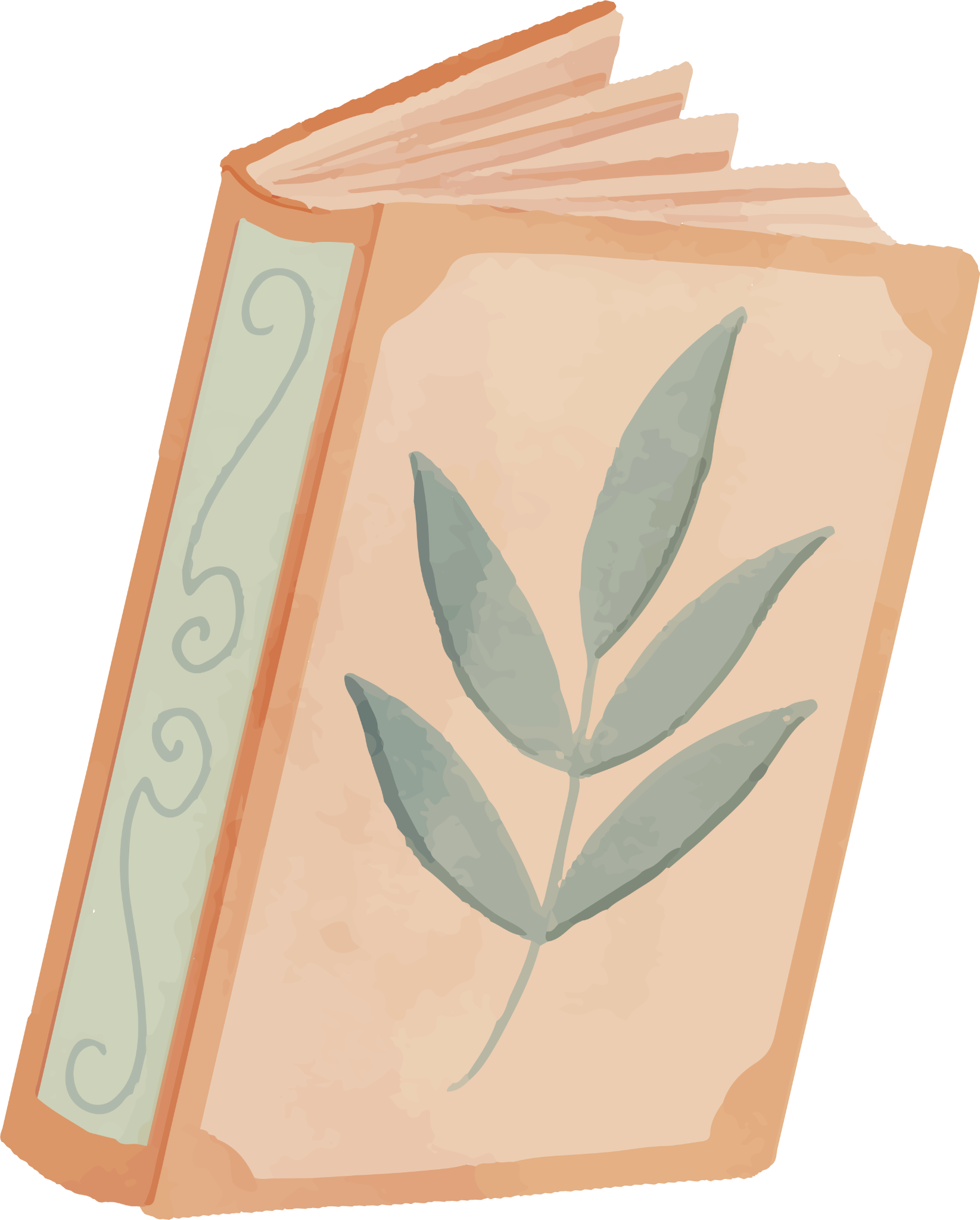 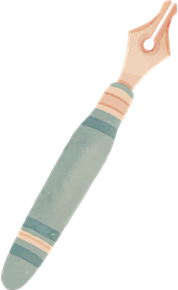 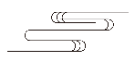 Suy ngẫm và phản hồi
II
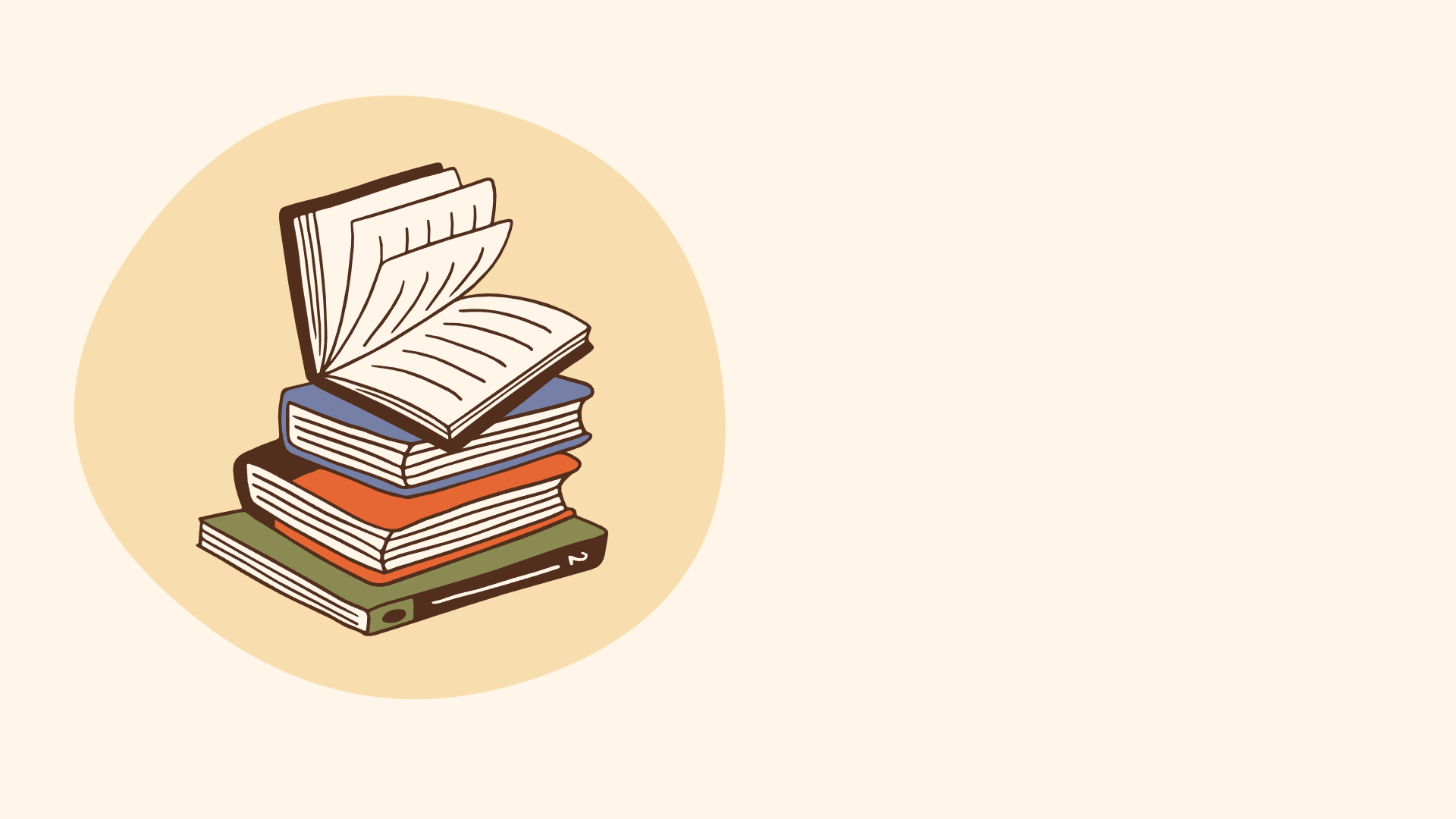 1
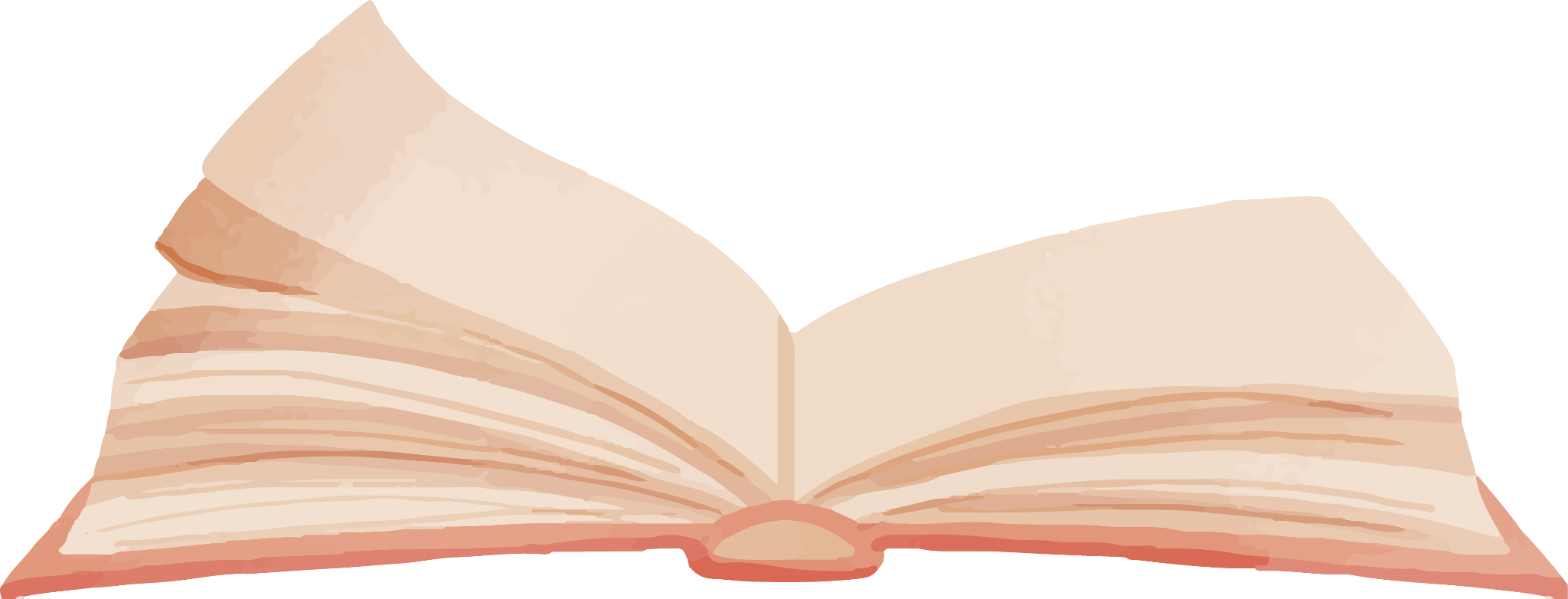 Câu 1
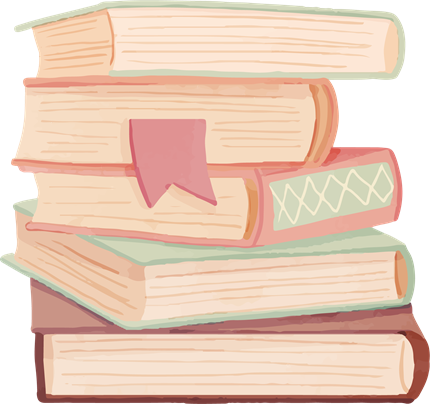 1. Câu 1
Tác giả đã sử dụng những hình ảnh so sánh nào để nói về thơ ca?
Em thích hình ảnh nào nhất? Vì sao?
01
02
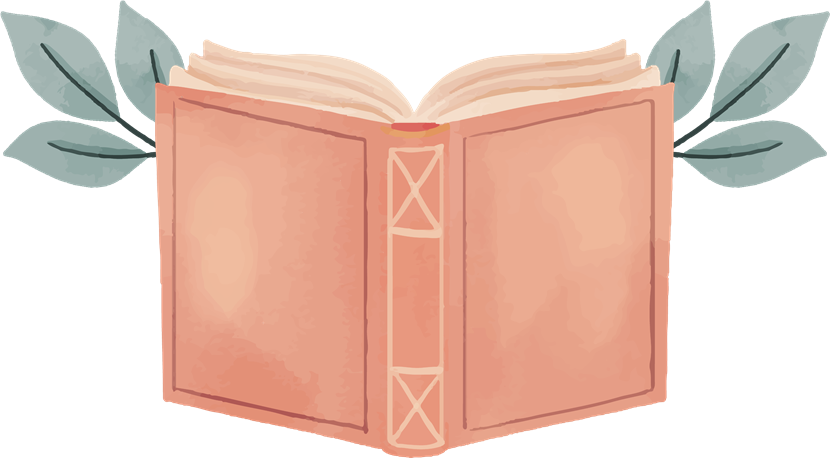 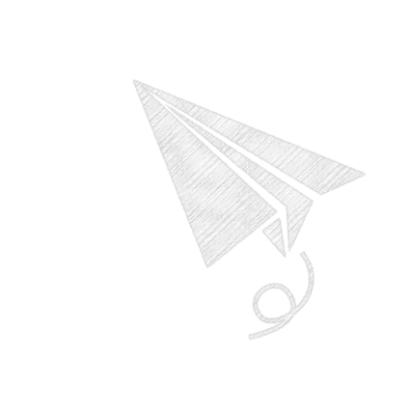 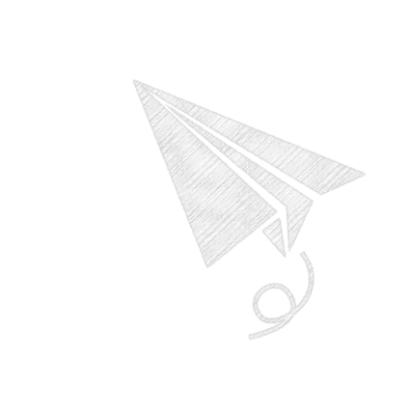 1. Câu 1
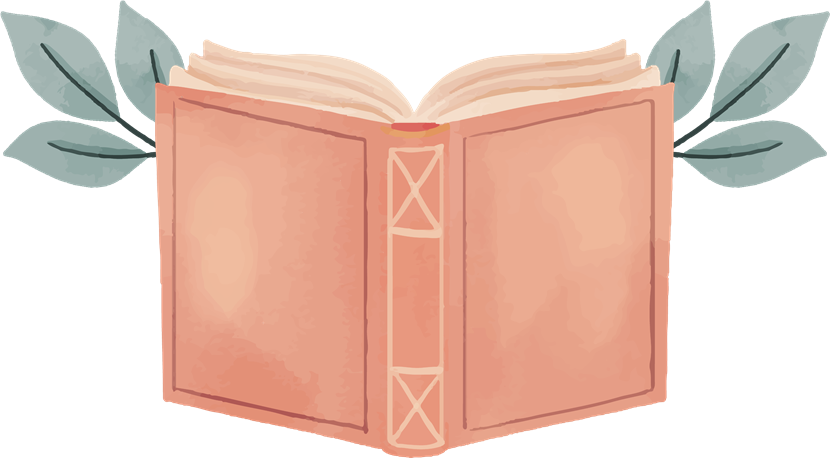 Các hình ảnh so sánh được sử dụng để nói về thơ ca
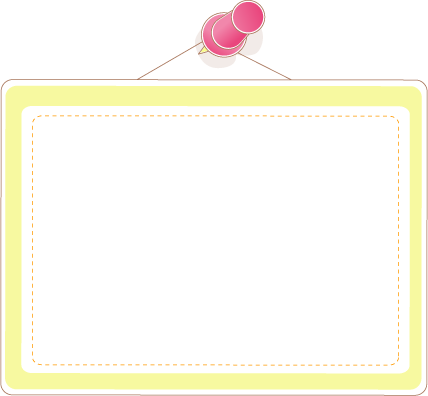 “nghỉ ngơi”, “việc đầy lao lực”, “chốn dừng chân”, “cuộc hành trình”, “bài hát ru”, “mơ ước mùa xuân”, “khát vọng chiến công”, “bà mẹ”, “người yêu”, “con gái”, “trái núi cao không thể tới”, “cánh chim sà đậu xuống lòng tay”, “đôi cánh nâng tôi bay”, vũ khí trong trận đánh”.
1. Câu 1
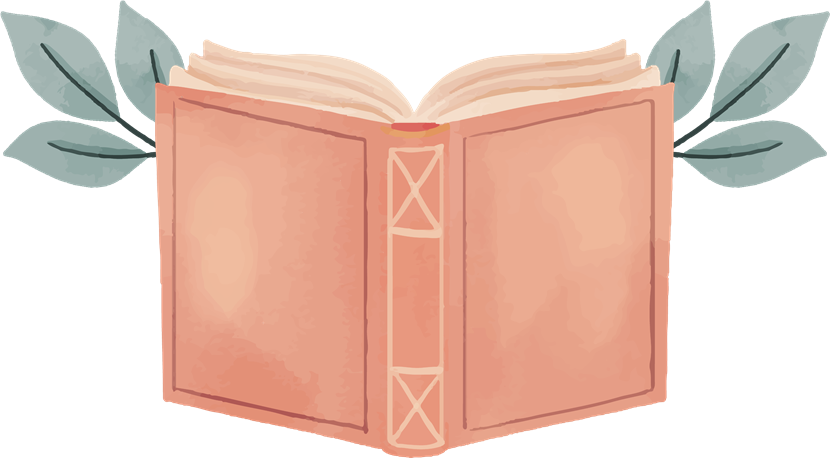 “Khi tôi nhỏ, thơ giống như bà mẹ/ Tôi lớn lên, thơ lại giống người yêu”
01
02
Thơ luôn ân cần, chu đáo, dịu dàng, đong đầy tình cảm như người mẹ, khi lại nồng nàn, đong đầy tình yêu lứa đôi.
Vì thơ ca theo chúng ta đến suốt cuộc đời, thơ ca là vĩnh cữu
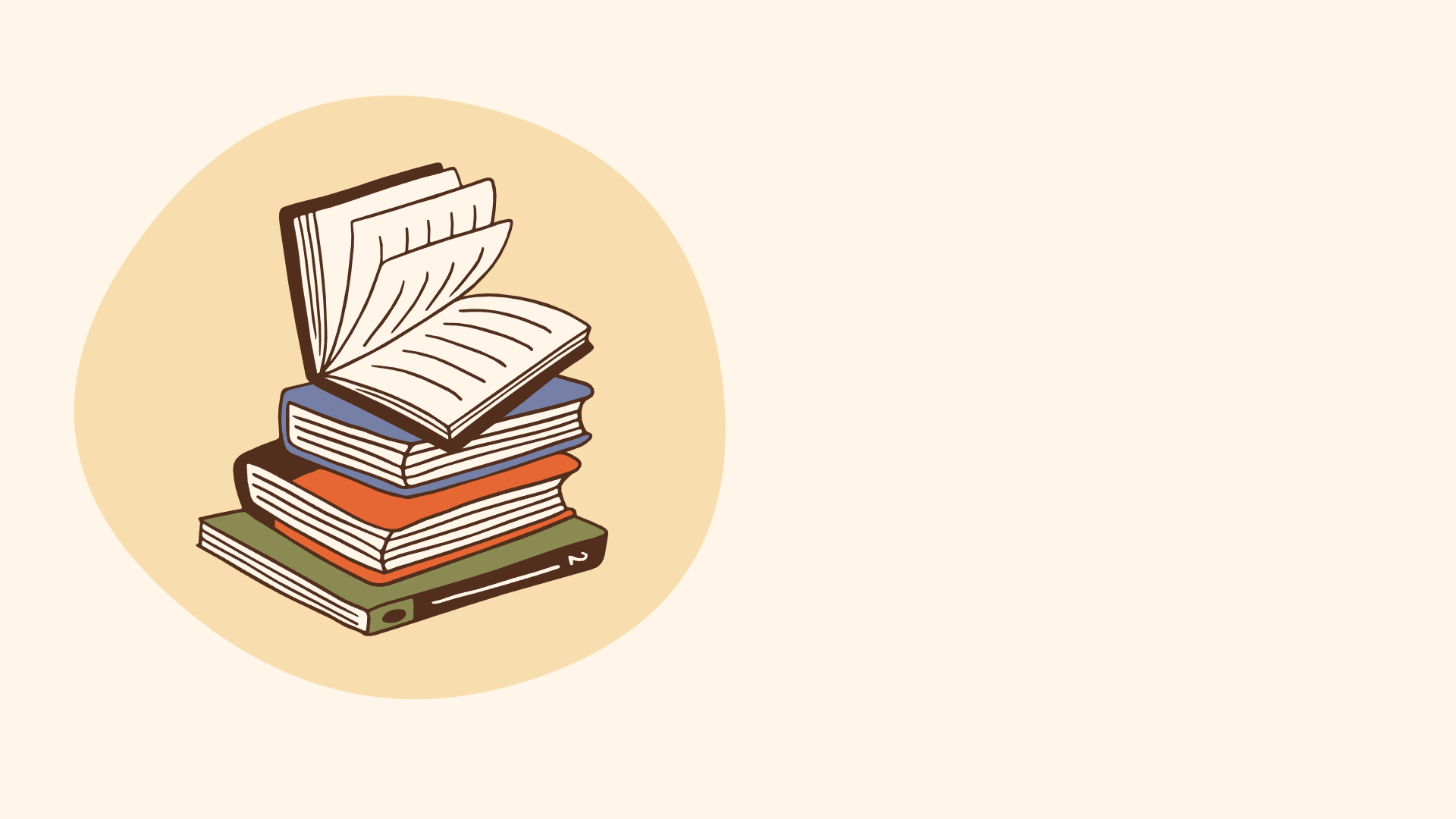 2
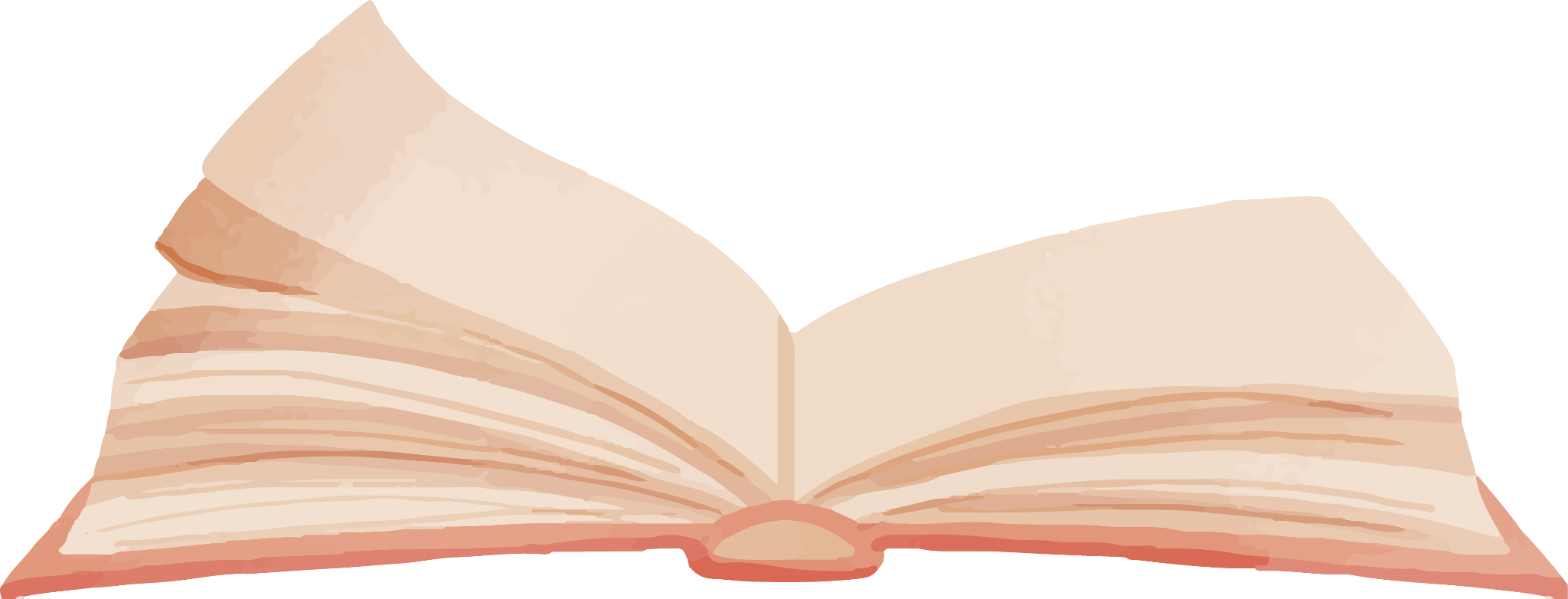 Câu 2
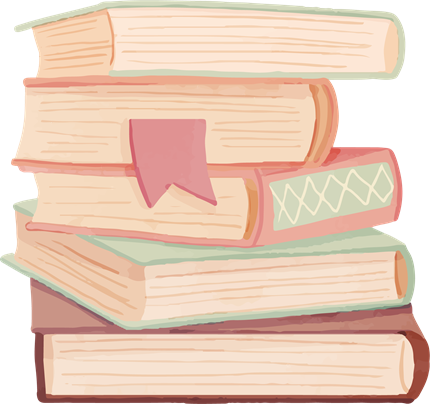 2. Câu 2
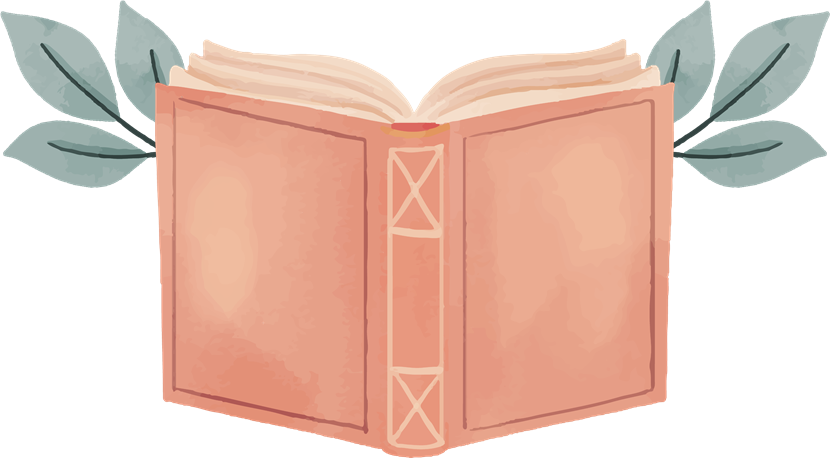 Em hiểu như thế nào về tâm nguyện của nhà thơ: “Tôi nguyện suốt đời trung thực sống cho thơ”?
2. Câu 2
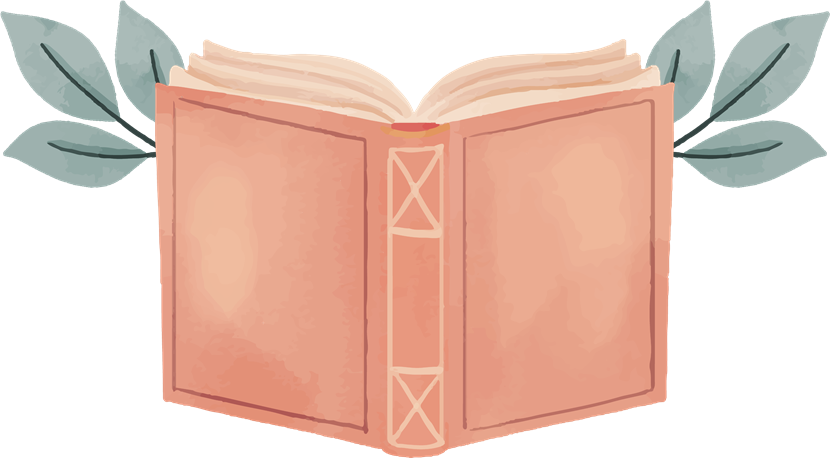 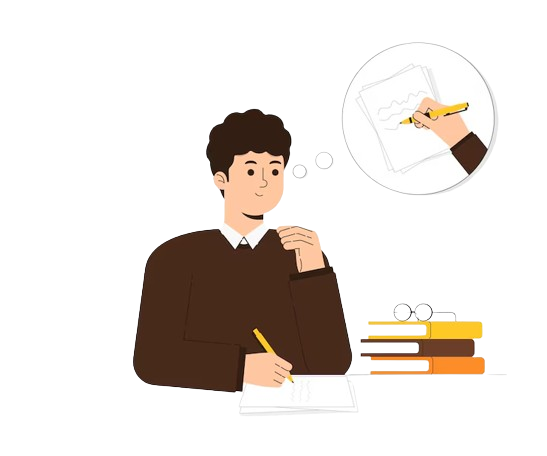 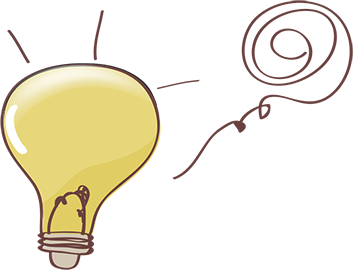 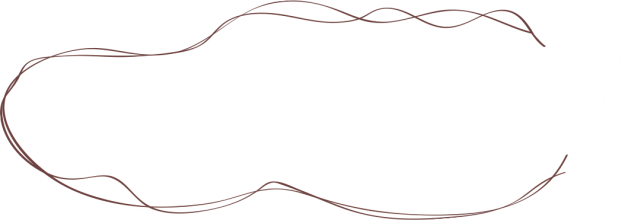 “trung thực sống cho thơ”             coi thơ ca là mục tiêu quan trọng của cuộc đời, chân thật giãi bày cảm xúc vào thơ, thông qua thơ để thể hiện niềm trung thực của bản thân với cuộc đời.
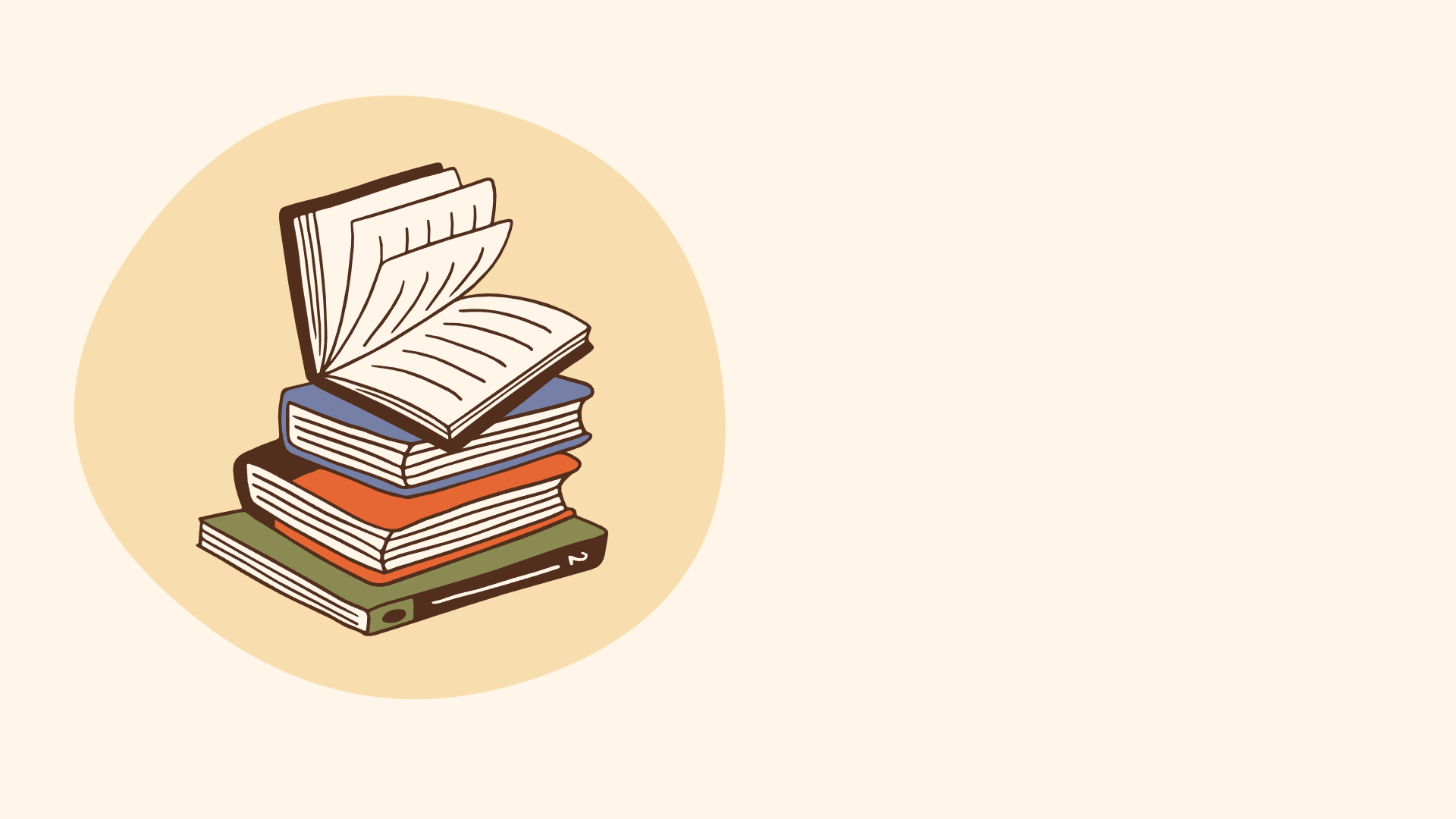 3
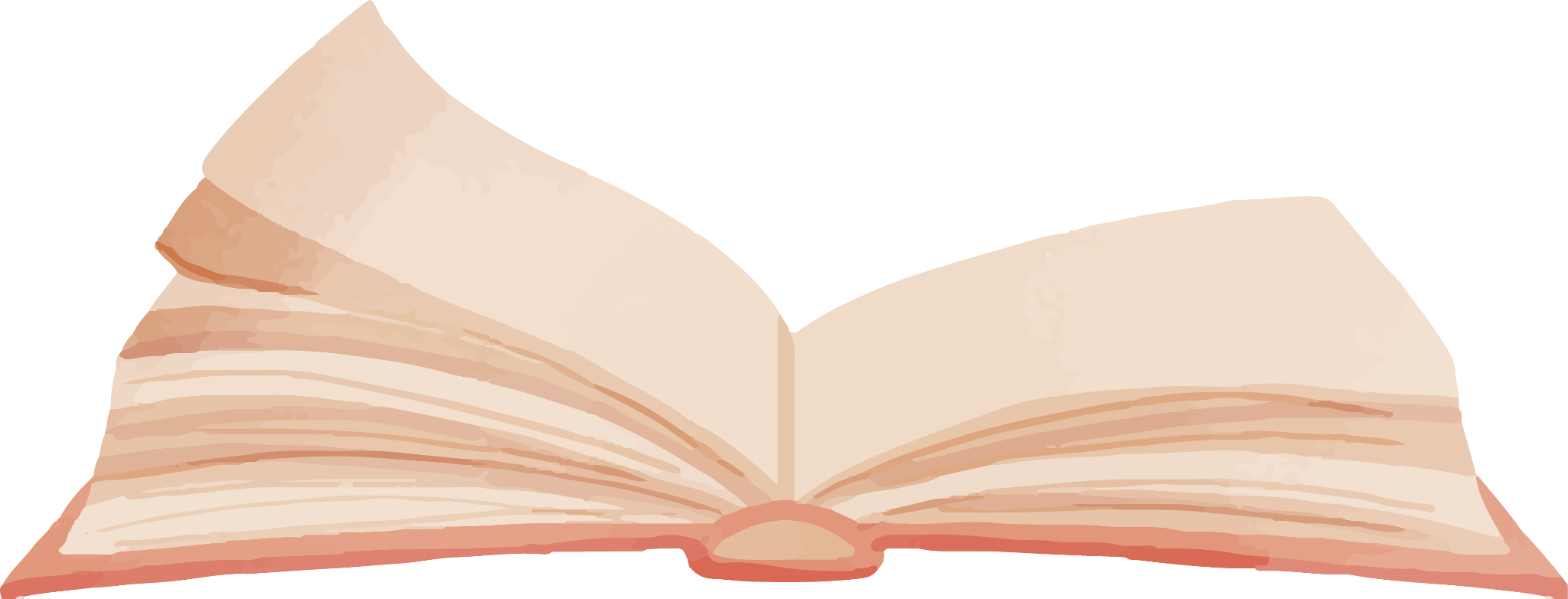 Câu 3
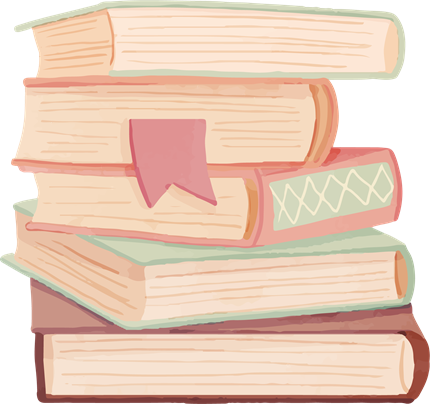 3. Câu 3
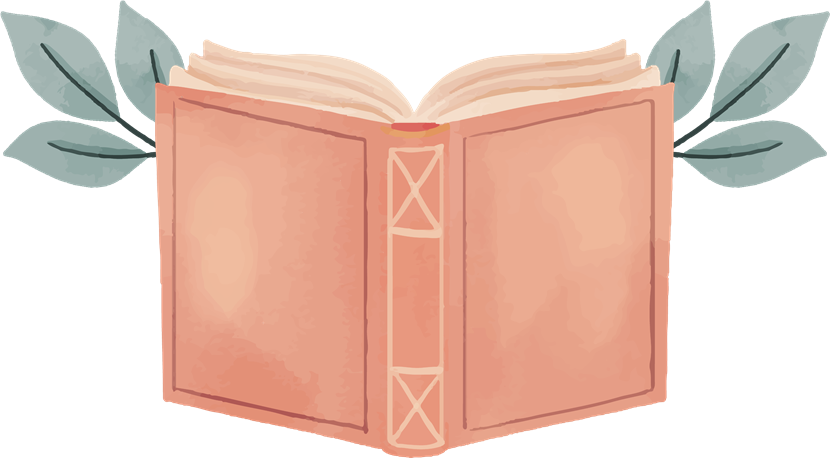 Từ bài thơ Thơ ca, em có suy nghĩ gì về vai trò của thơ ca nói riêng, văn chương nói chung với tâm hồn mỗi người?
3. Câu 3
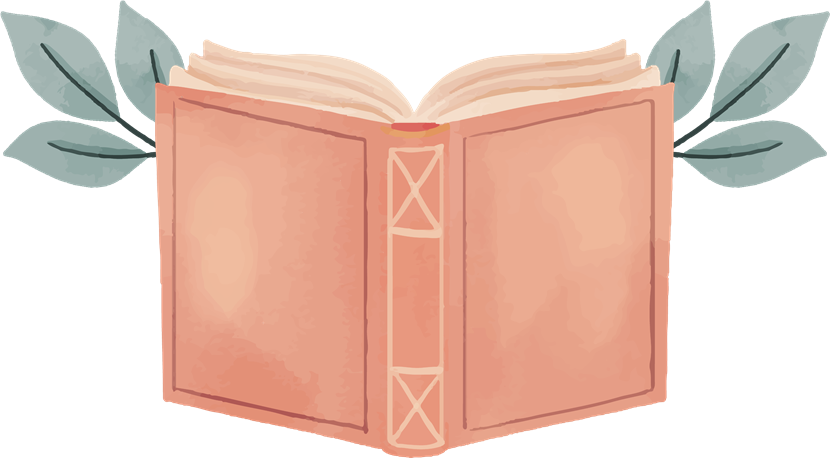 Vai trò của thơ ca nói riêng, văn chương nói chung
Không có thơ ca, văn chương, cuộc sống sẽ nghèo nàn, tâm hồn, tình cảm con người sẽ trở nên cằn cỗi vô cùng.
khiến tâm hồn, trí tuệ con người giàu có, phong phú; vỗ về, động viên, khích lệ người ta đứng dậy, đi tới...
giúp ta thanh lọc chính tâm hồn mìn: thấy mình cao thượng hơn, khao khát được sống đẹp, sống có ích hơn...
giúp con người giãi bày xúc cảm của mình, để chia sẻ, để tìm sự đồng vọng của những tấm lòng đồng cảm.
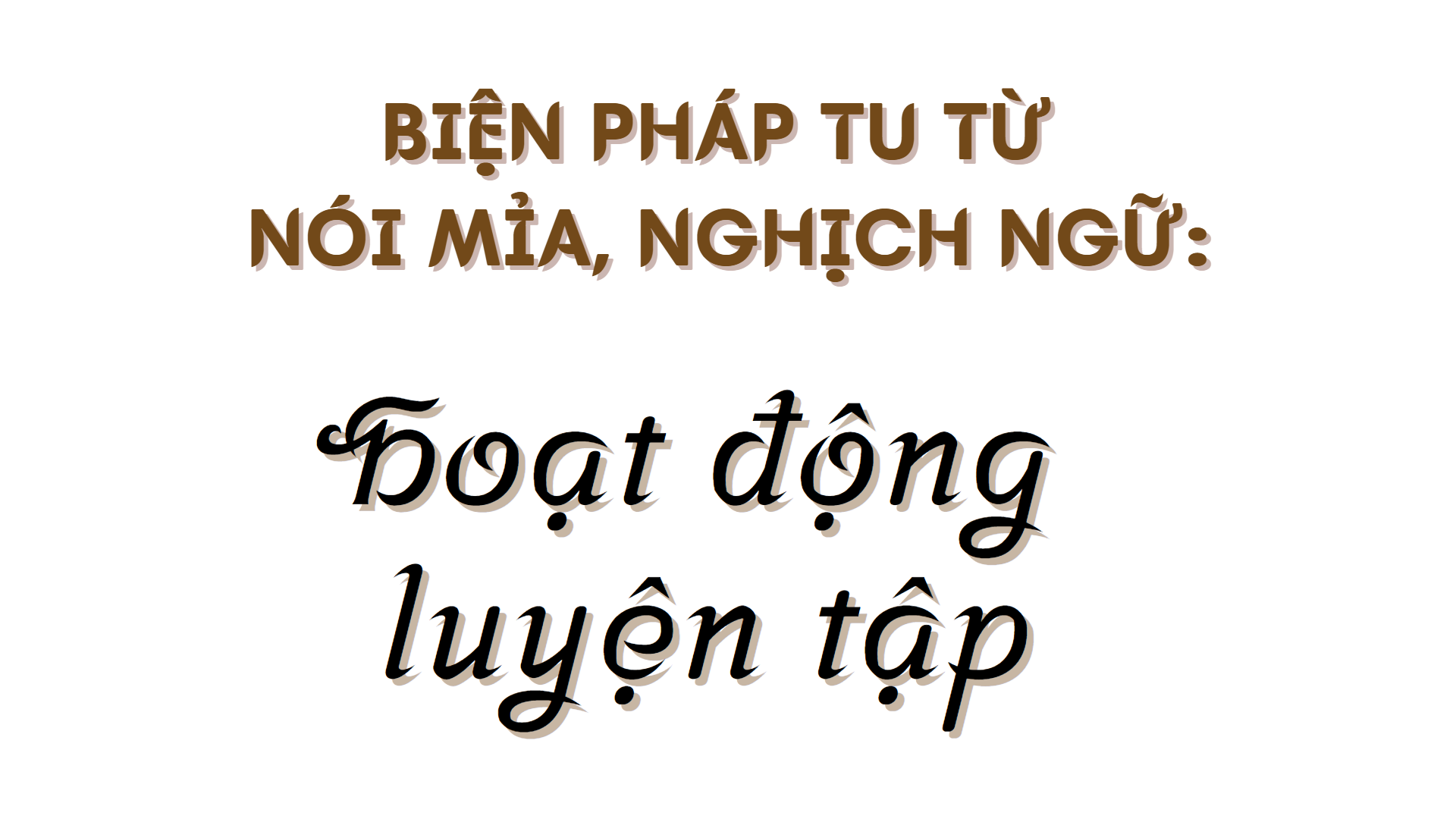 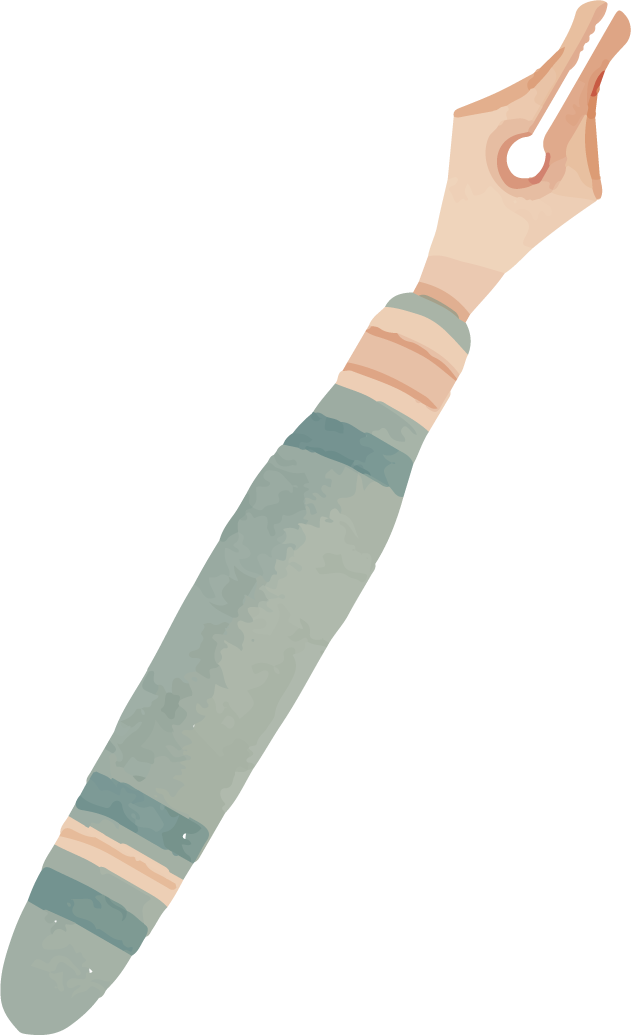 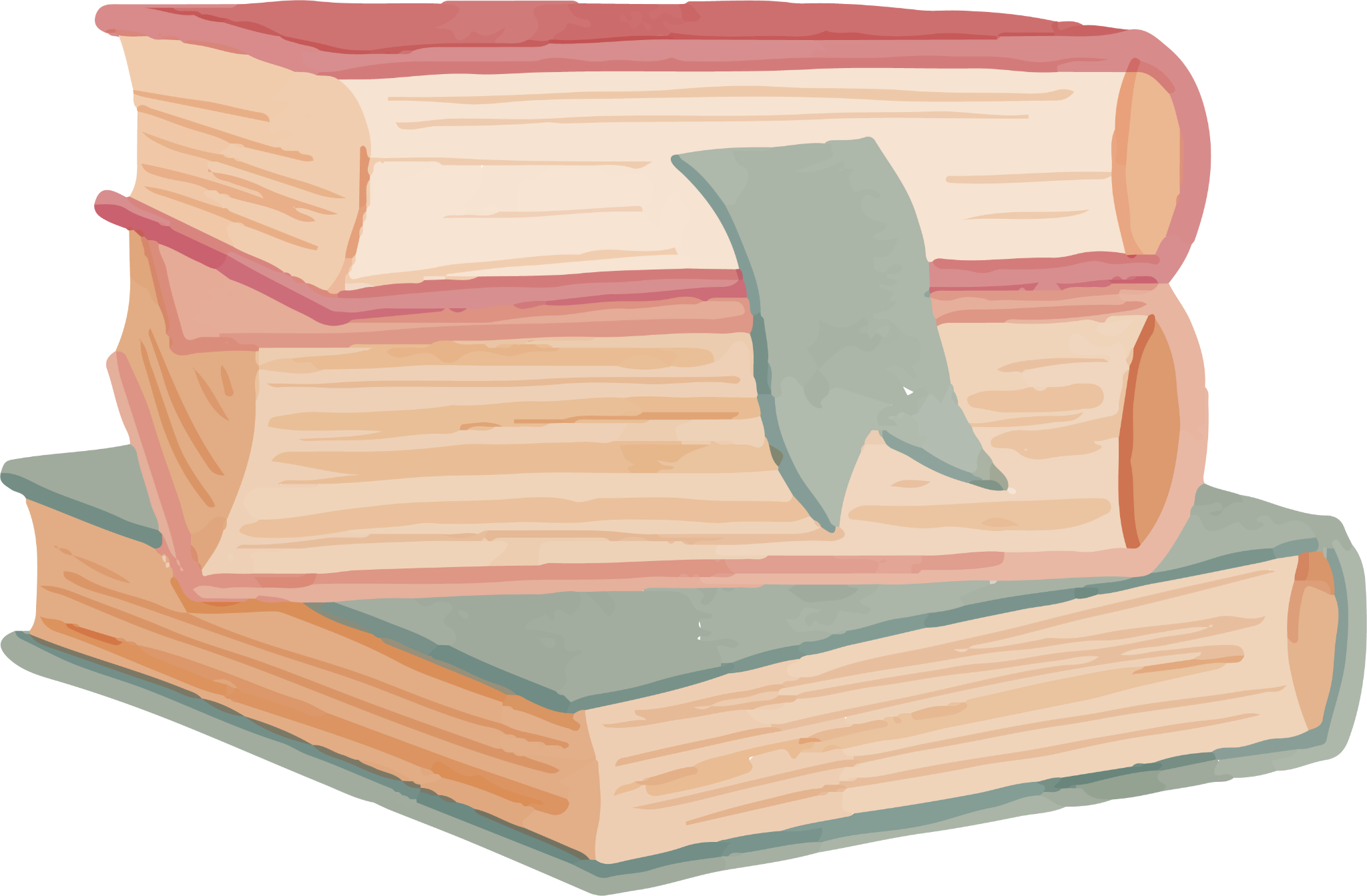 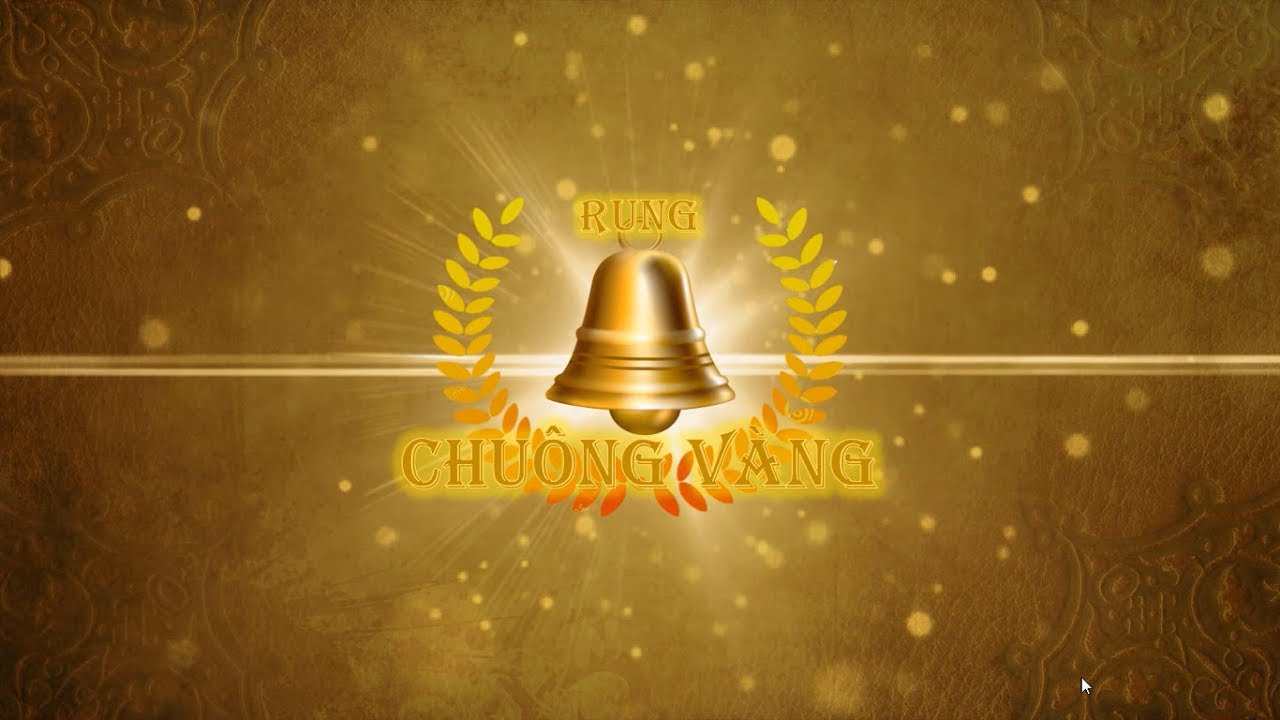 TRÒ CHƠI RUNG CHUÔNG VÀNG
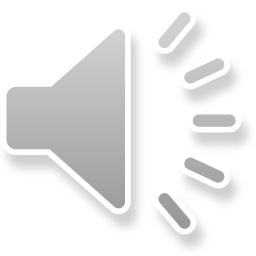 BẮT ĐẦU
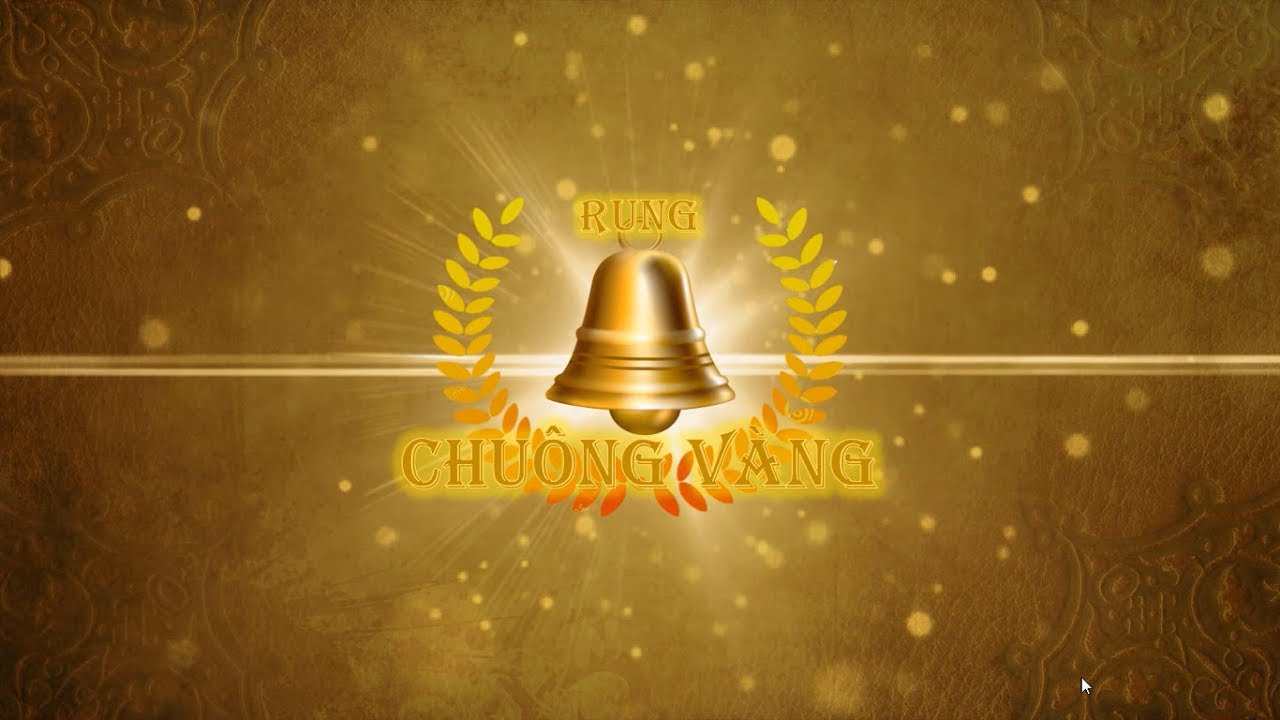 Vận dụng
CÂU HỎI
CÂU 1
CÂU 2
CÂU 3
CÂU 4
CÂU 6
CÂU 5
CÂU 7
CÂU 8
CÂU 10
CÂU 9
Câu 1: Đâu là thông tin chính xác về tác giả Ra-xun Gam-da-tốp?
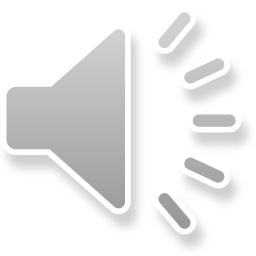 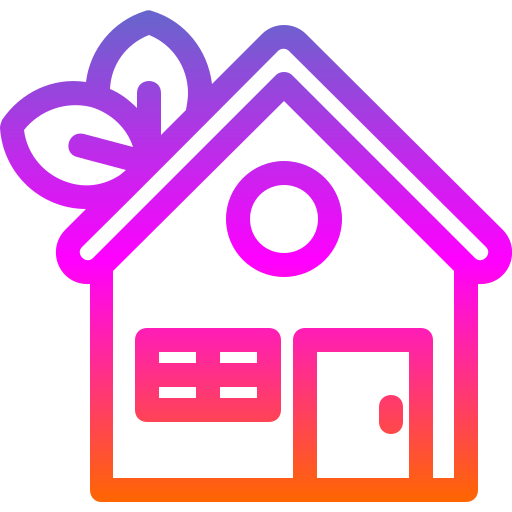 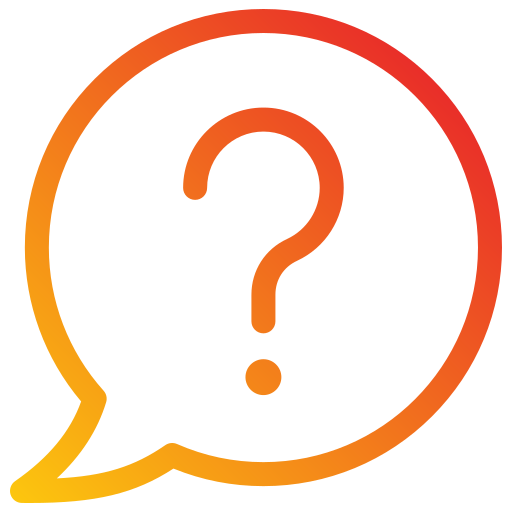 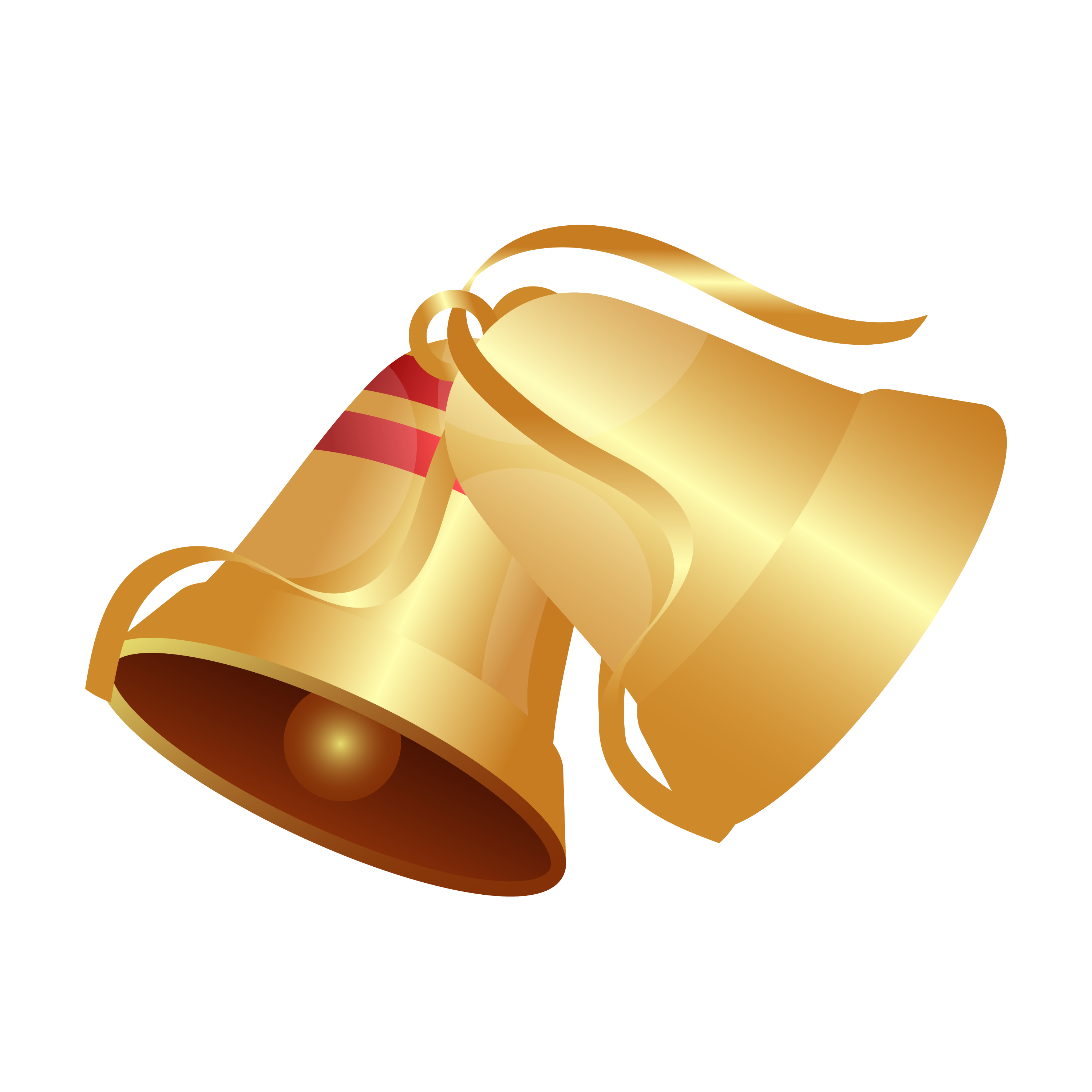 Một số tác phẩm tiêu biểu của ông là: Hoàng tử bé, 
Trái tim tôi thuộc về n
hững ngọn núi…
Là nhà thơ nổi tiếng của nước Cộng hòa
 Đa-ghe-xtan thuộc 
Liên Bang Nga.
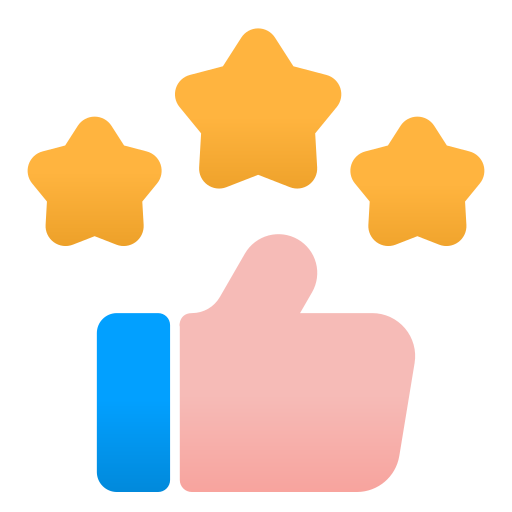 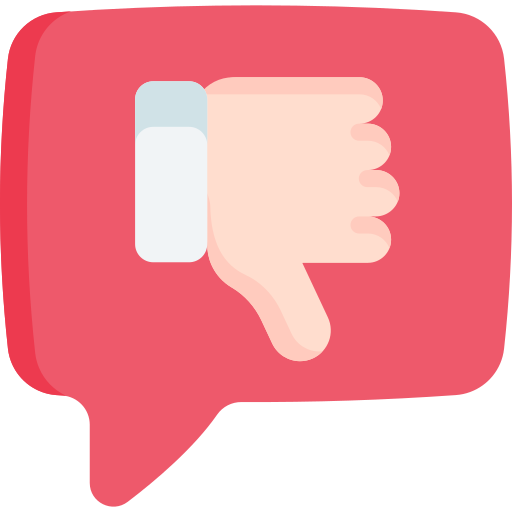 B
A
Sinh năm 1920, 
mất năm 2003.
Sở trường sáng tác chủ
 yếu là truyện ngắn 
và tiểu thuyết.
D
C
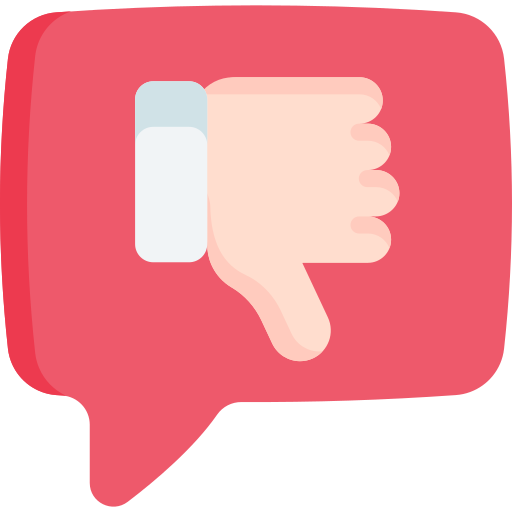 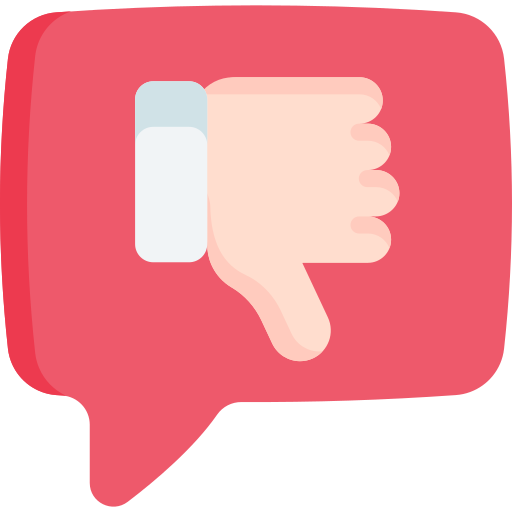 Câu 2: Tác phẩm Thơ ca được viết bằng thể thơ nào?
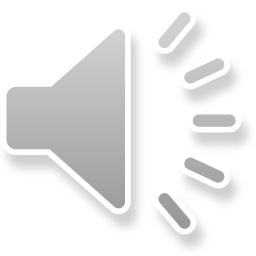 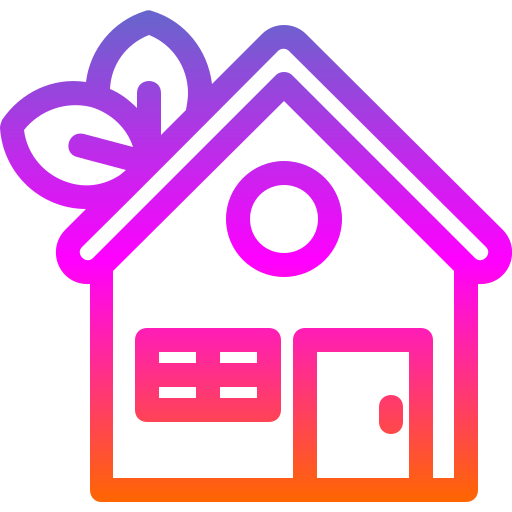 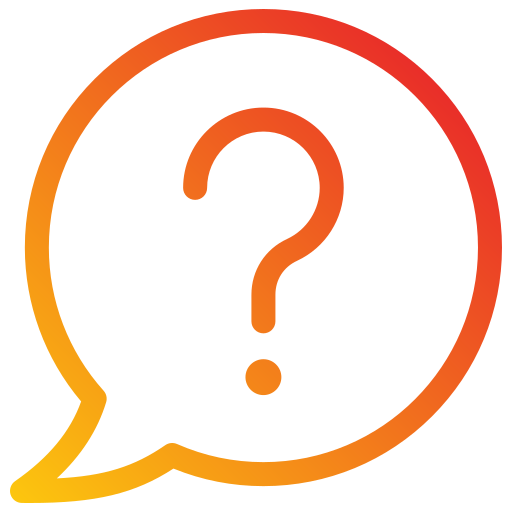 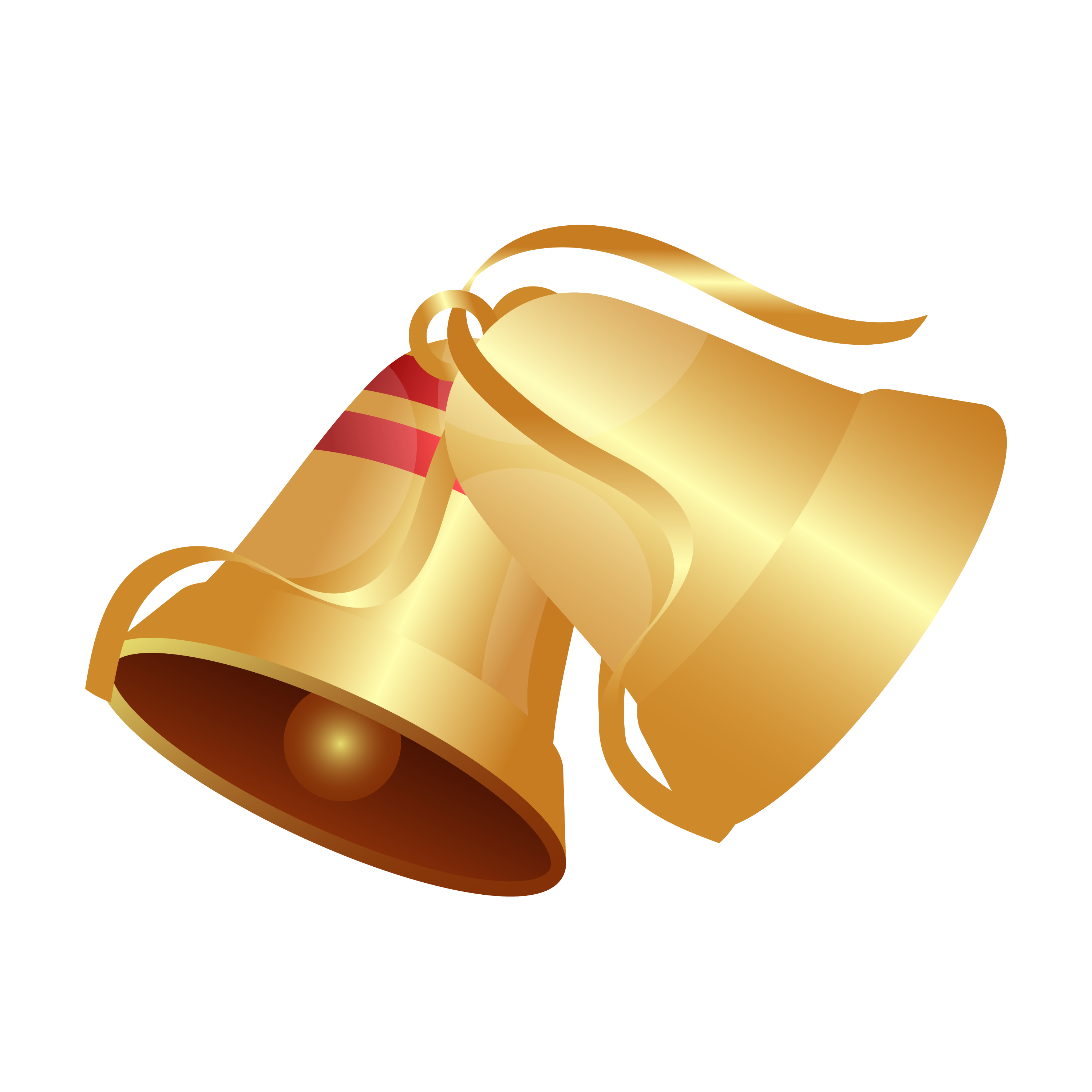 Năm chữ
Tám chữ
A
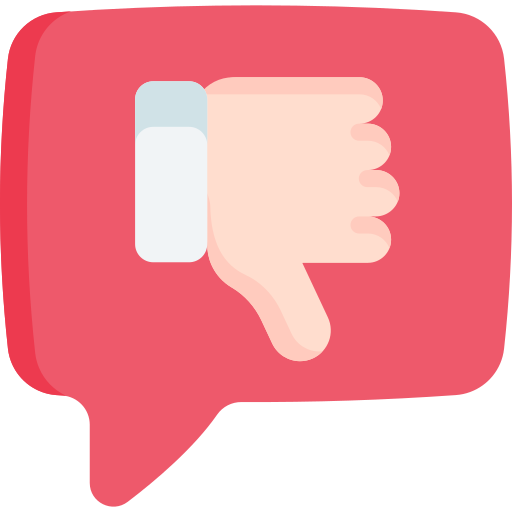 B
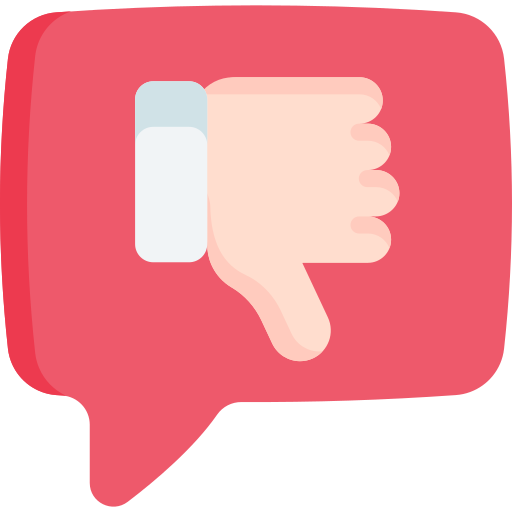 Tự do
Bảy chữ
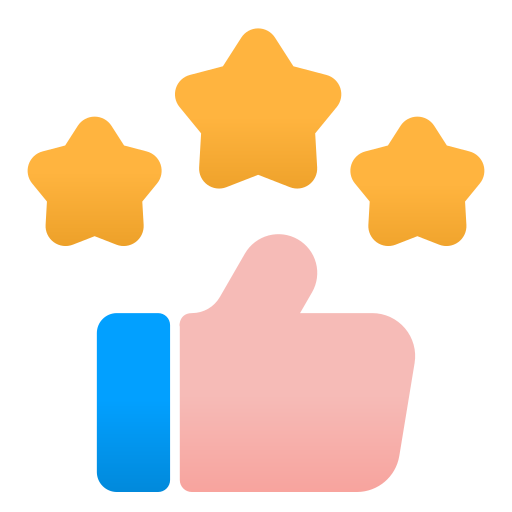 D
C
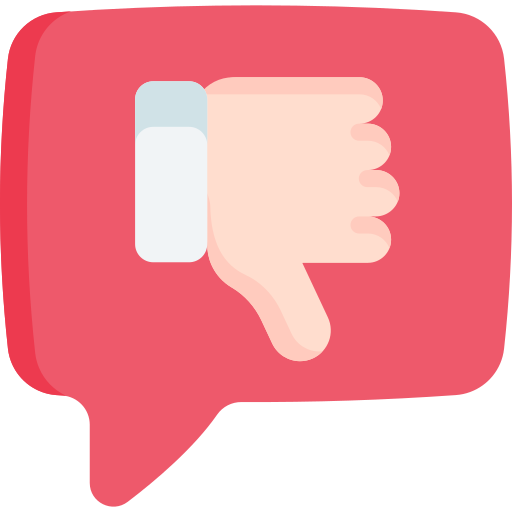 Câu 3: Tác giả không sử dụng hình ảnh so sánh nào dưới đây để nói về thơ ca?
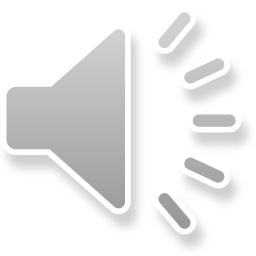 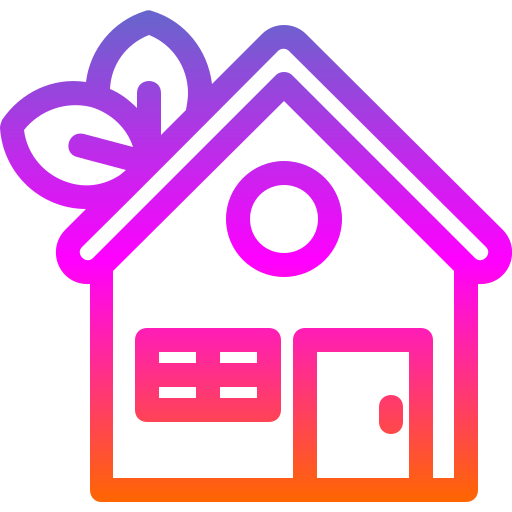 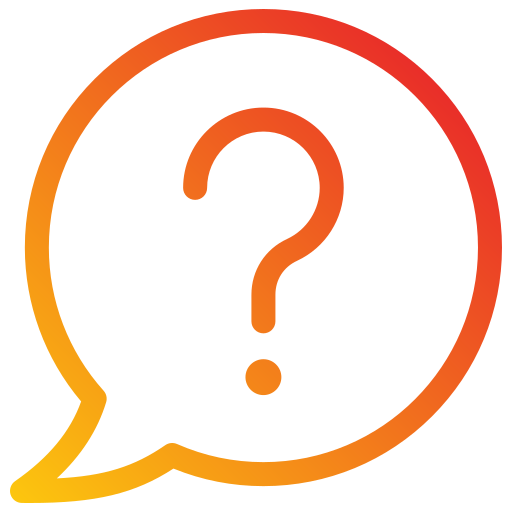 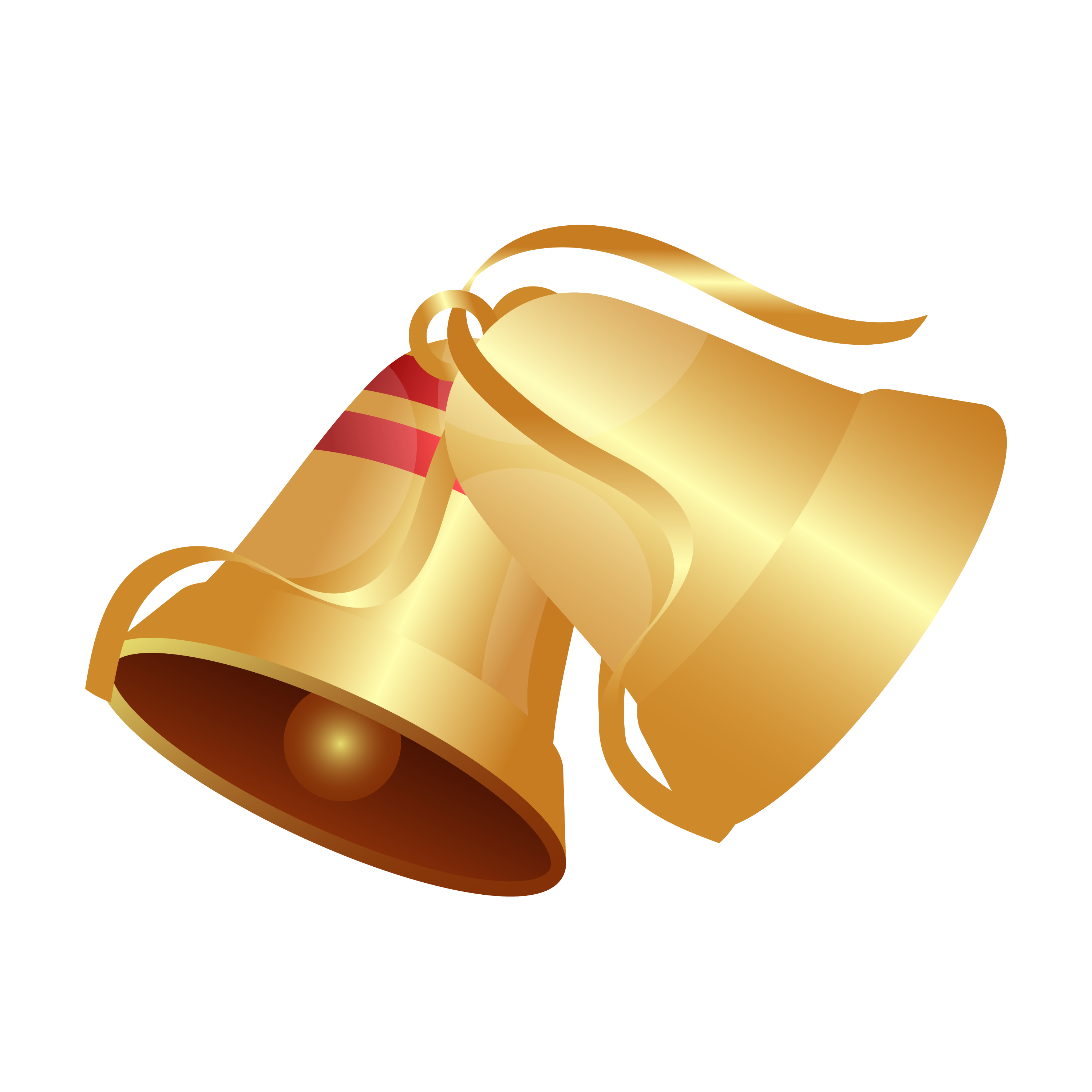 Khúc ca 
tình yêu.
Cuộc
 hành trình.
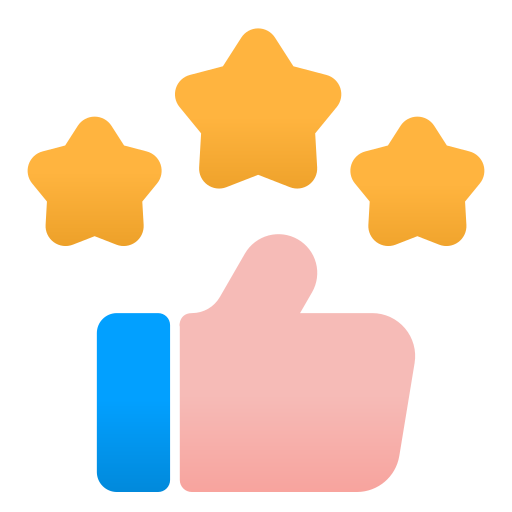 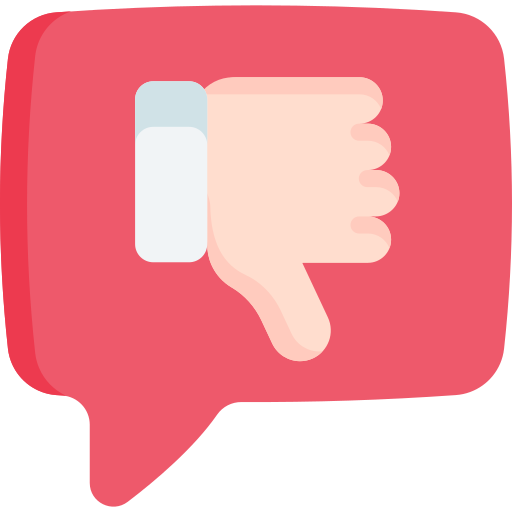 A
B
Việc đầy 
lao lực.
Bài hát ru.
D
C
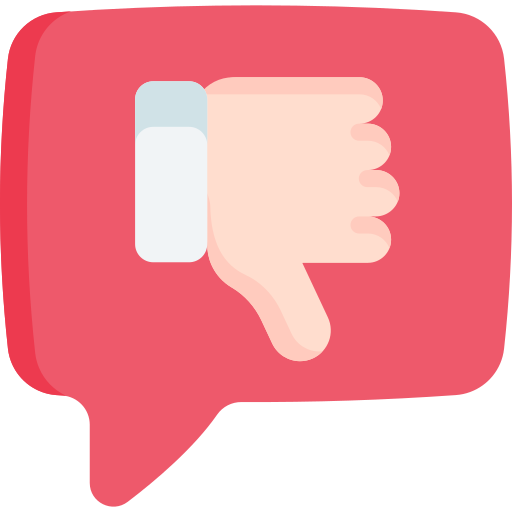 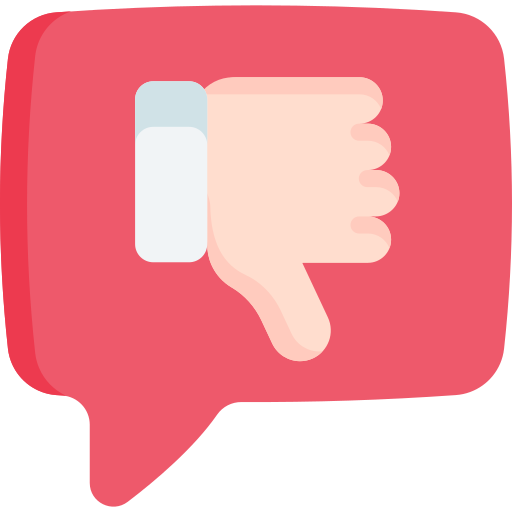 Câu 4: Nhà thơ Ra-xun Gam-za-tốp đã so sánh thơ ca với âm thanh gì dưới đây?
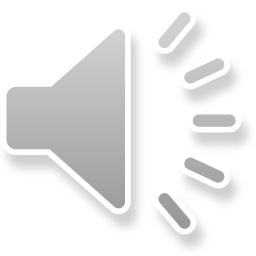 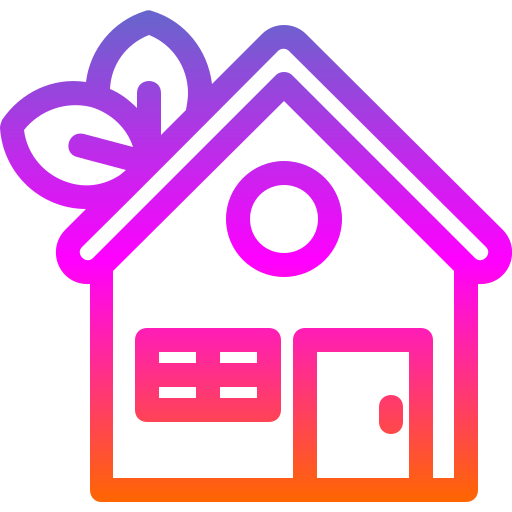 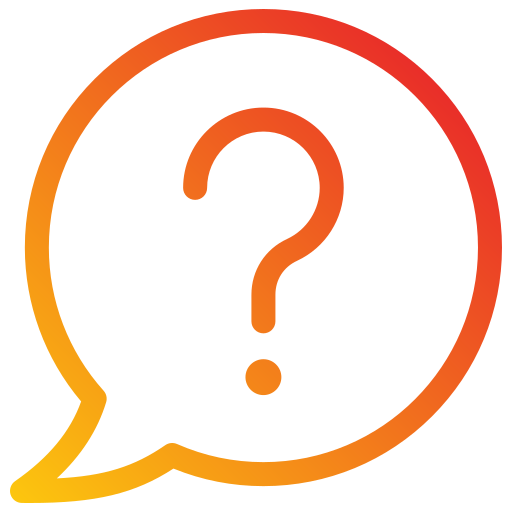 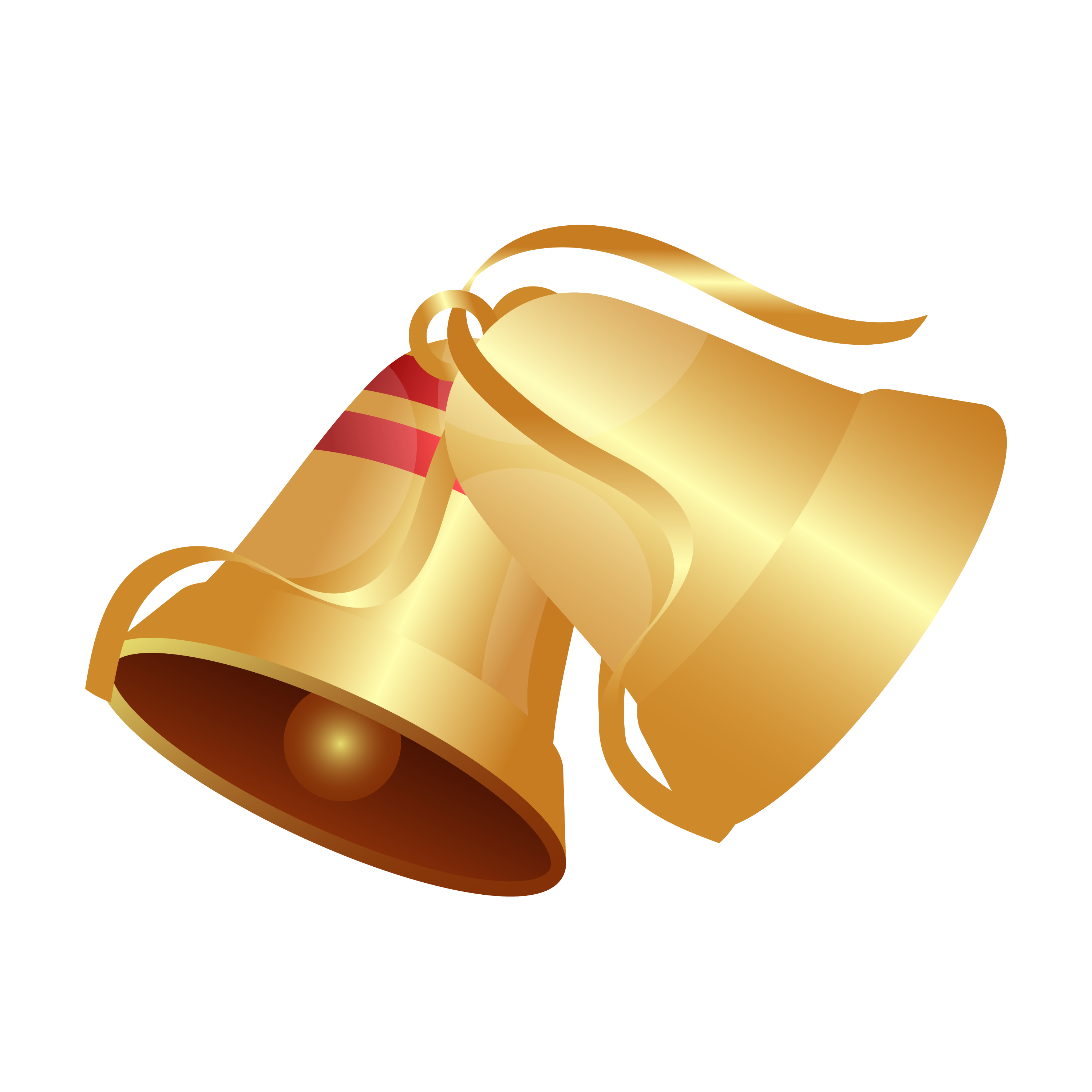 Như khúc hát đón 
chào mùa xuân cùng những khát vọng mới.
Như khúc hát mừng chiến công 
vang dội.
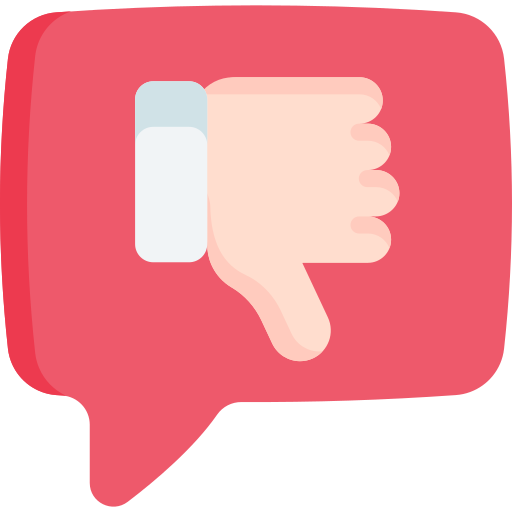 A
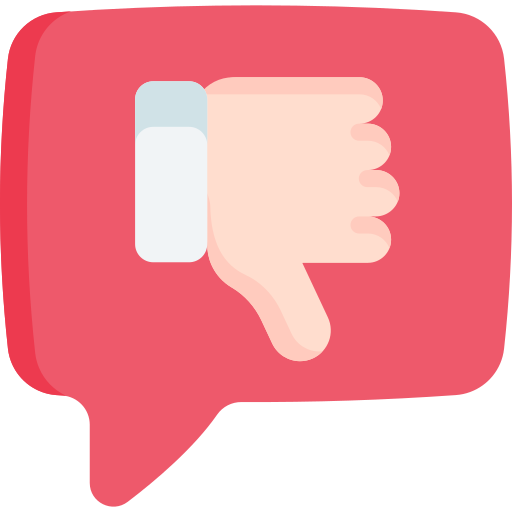 B
Như bài hát ru, 
ngây ngất đầu 
giường thơ bé.
Như khúc ca tình yêu nồng nàn, 
cháy bỏng.
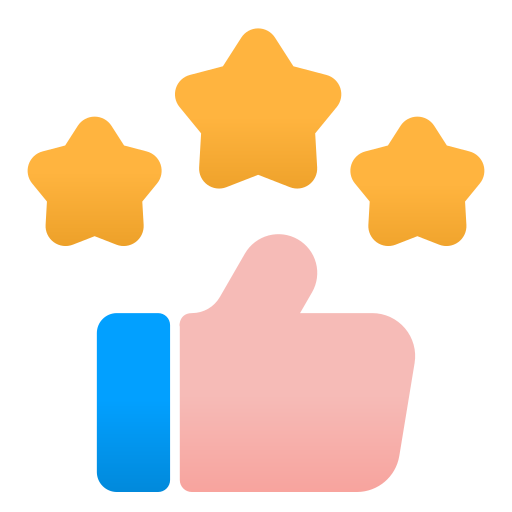 D
C
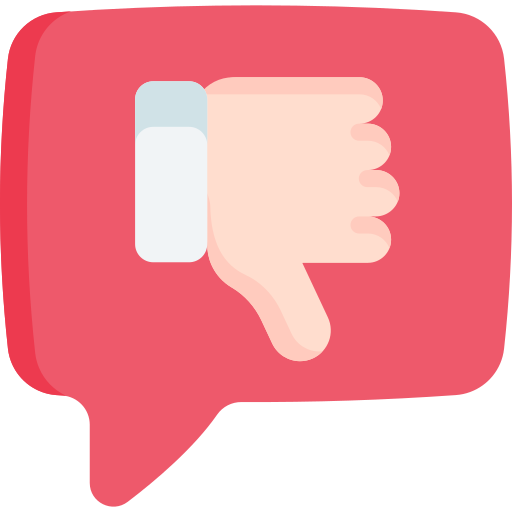 Câu 5: Theo Ra-xun Gam-za-tốp, thơ sinh ra thì điều gì sẽ đến?
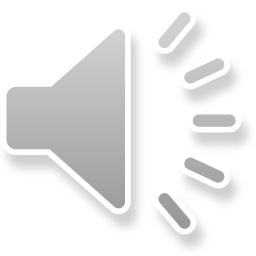 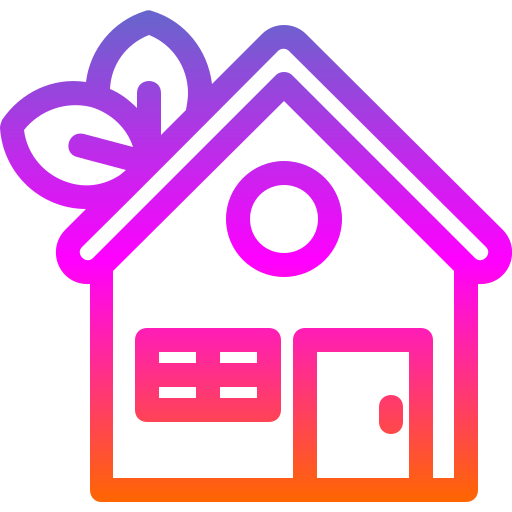 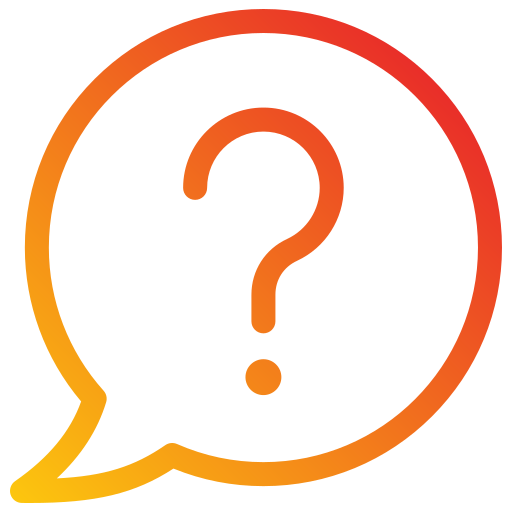 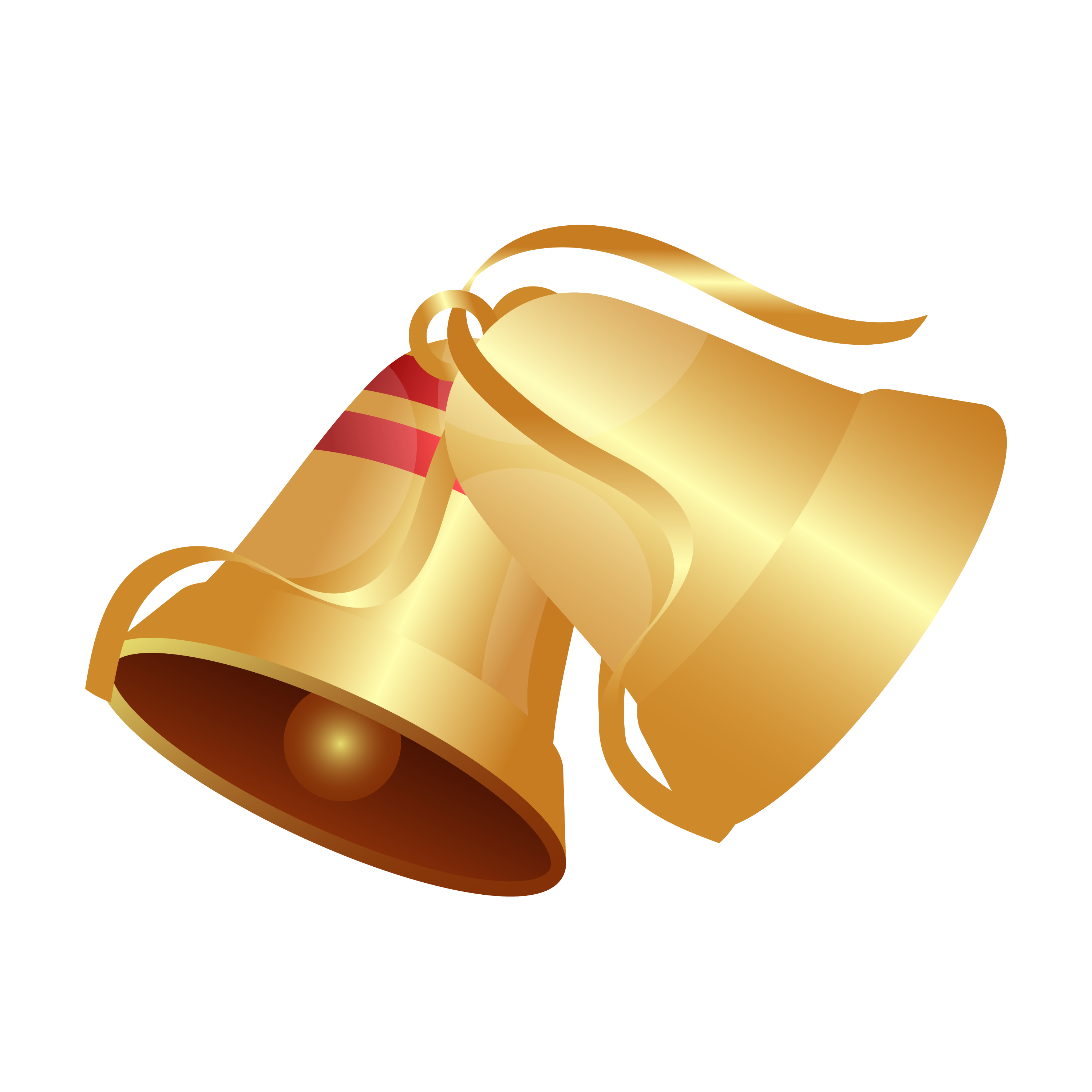 Cái đẹp.
Thành công.
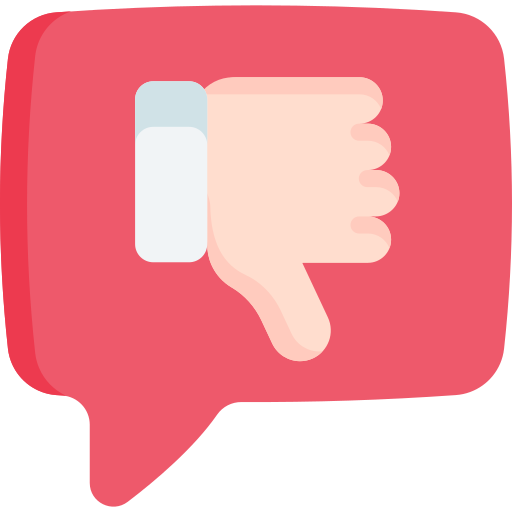 B
A
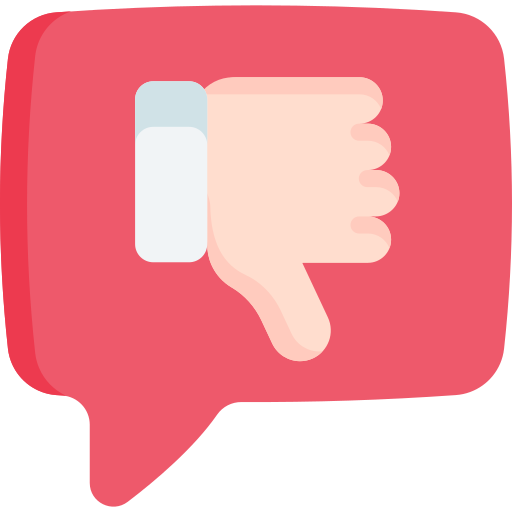 Tình bạn.
Tình yêu.
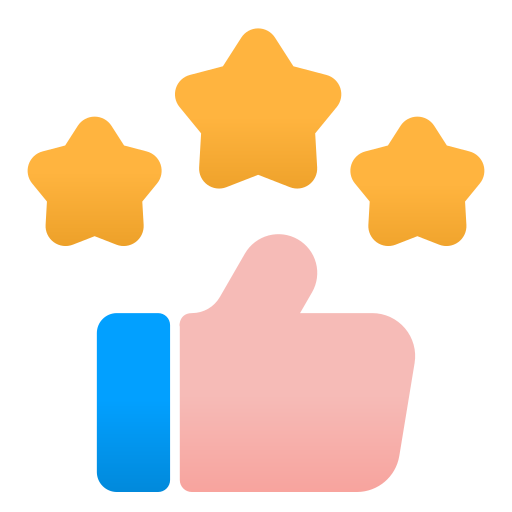 D
C
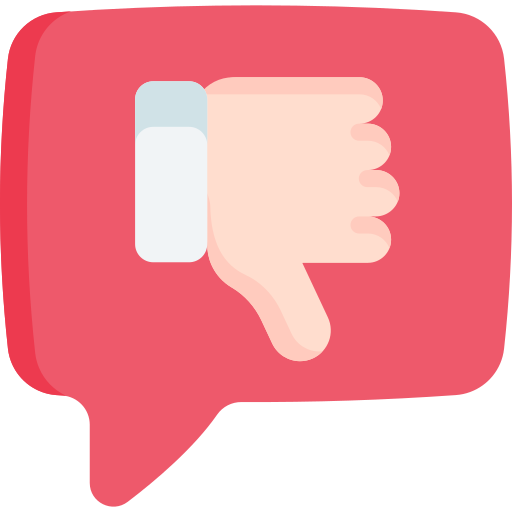 Câu 6: Theo Ra-xun Gam-za-tốp, khi từ giã cõi đời thì thơ là gì?
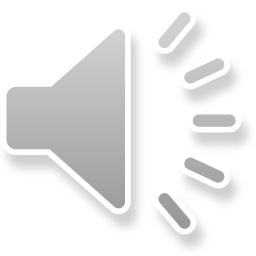 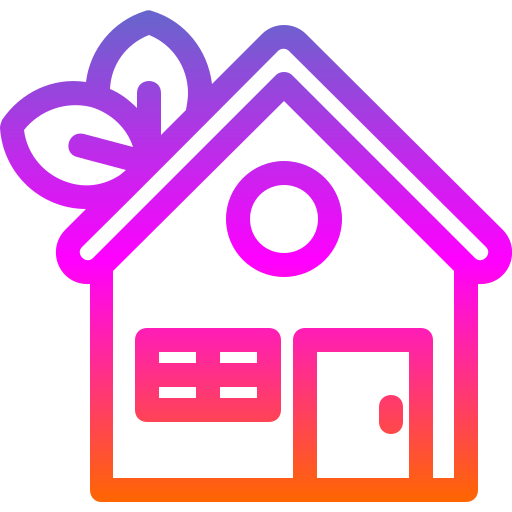 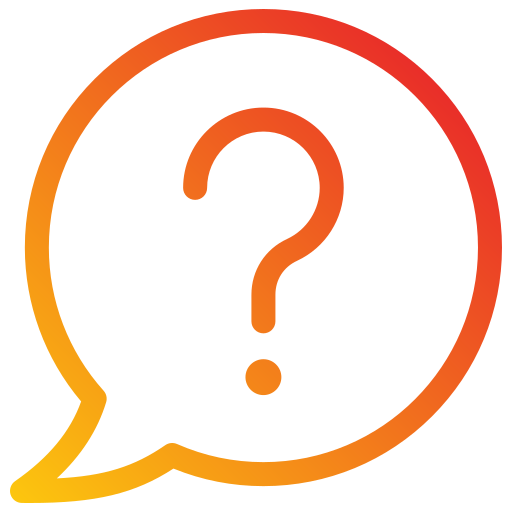 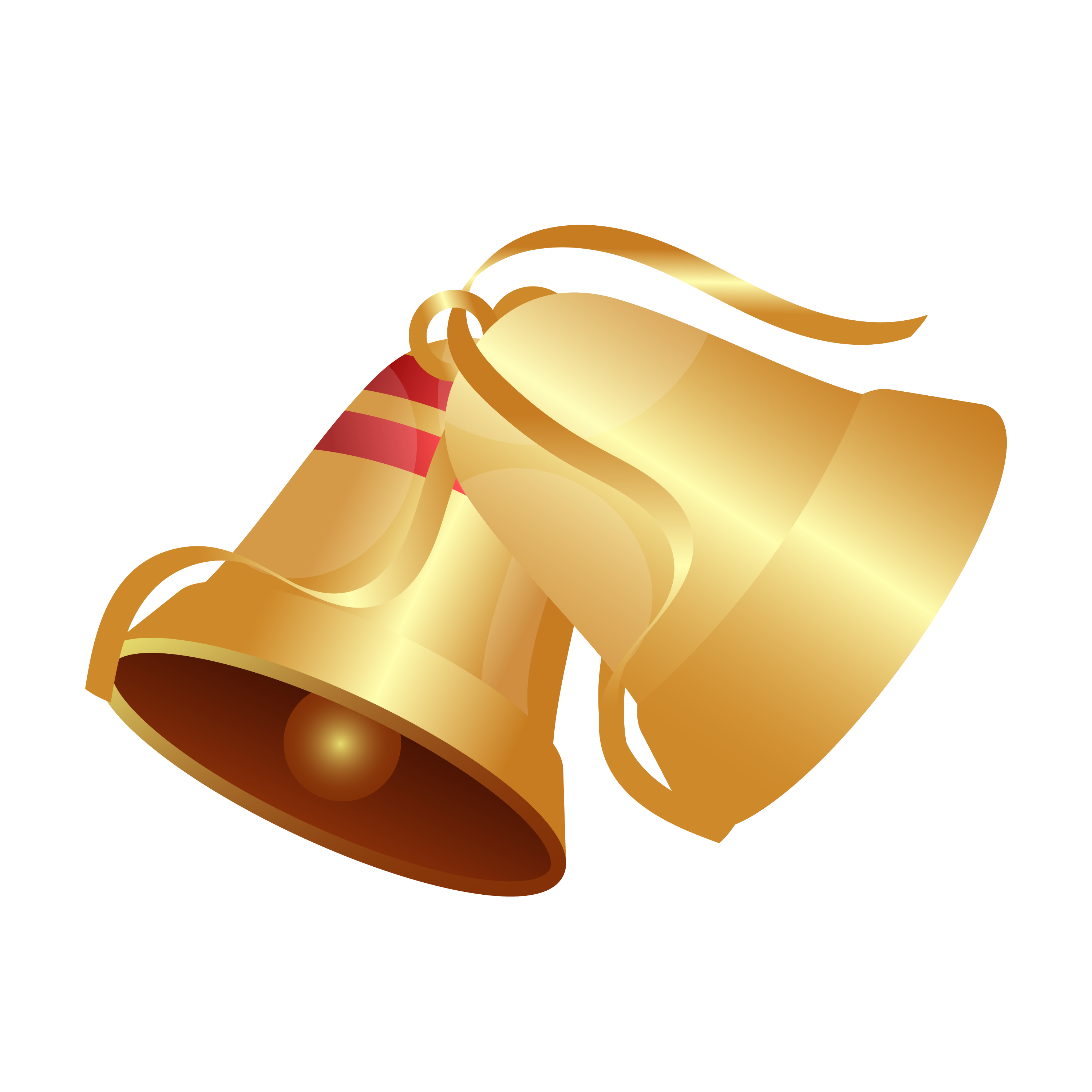 Kỉ niệm.
Con cái.
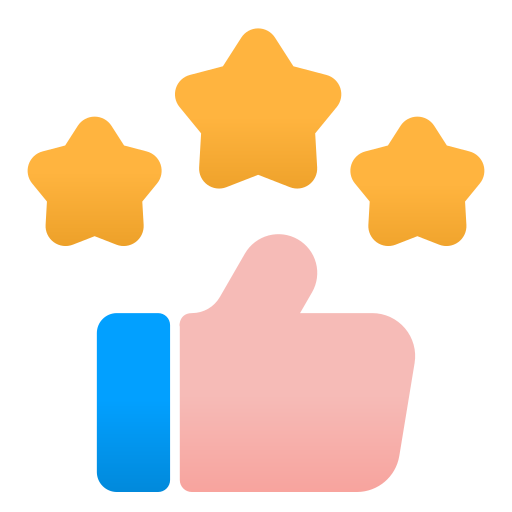 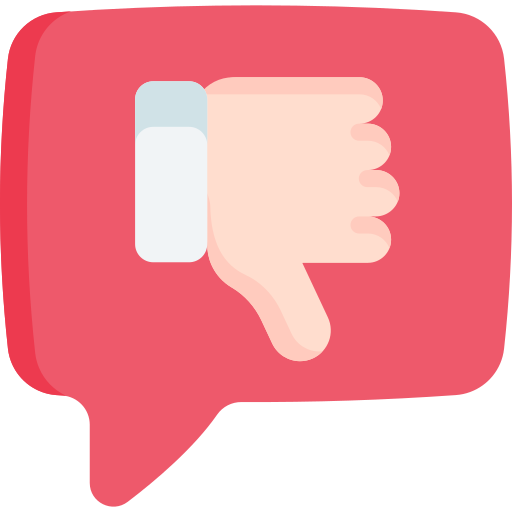 B
A
Bà mẹ.
Người yêu.
D
C
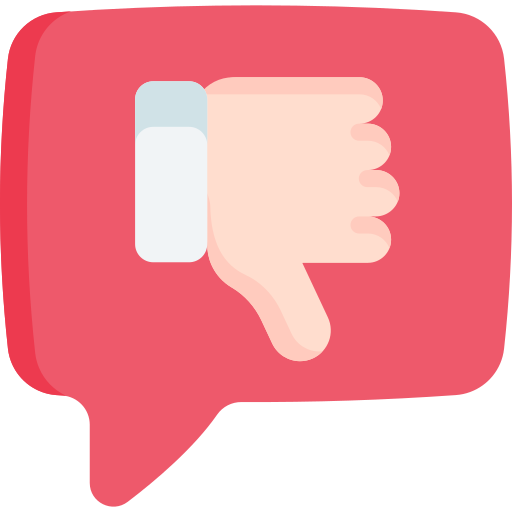 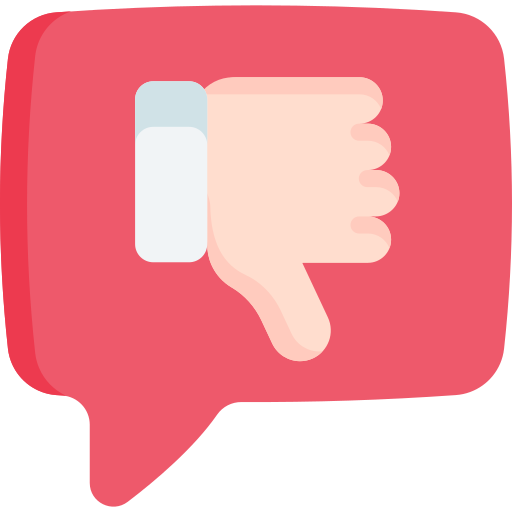 Câu 7: Ra-xun Gam-za-tốp có tâm nguyện gì?
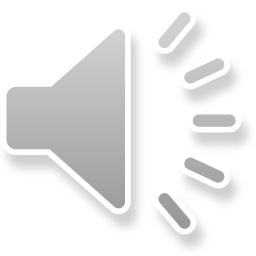 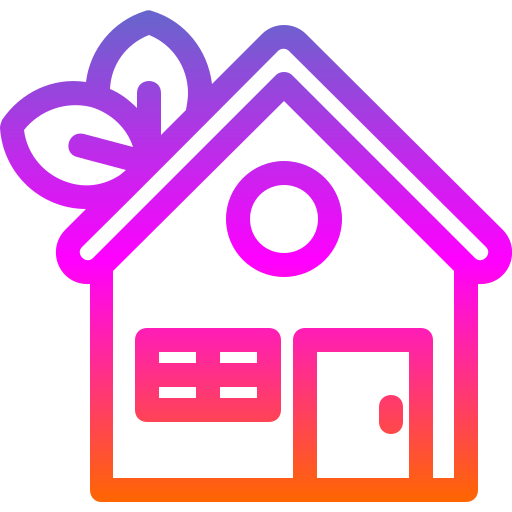 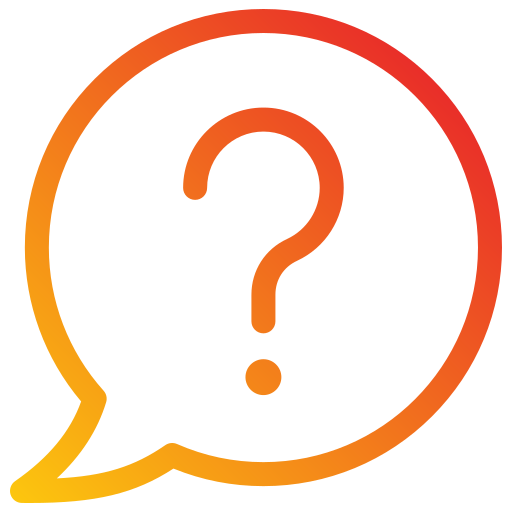 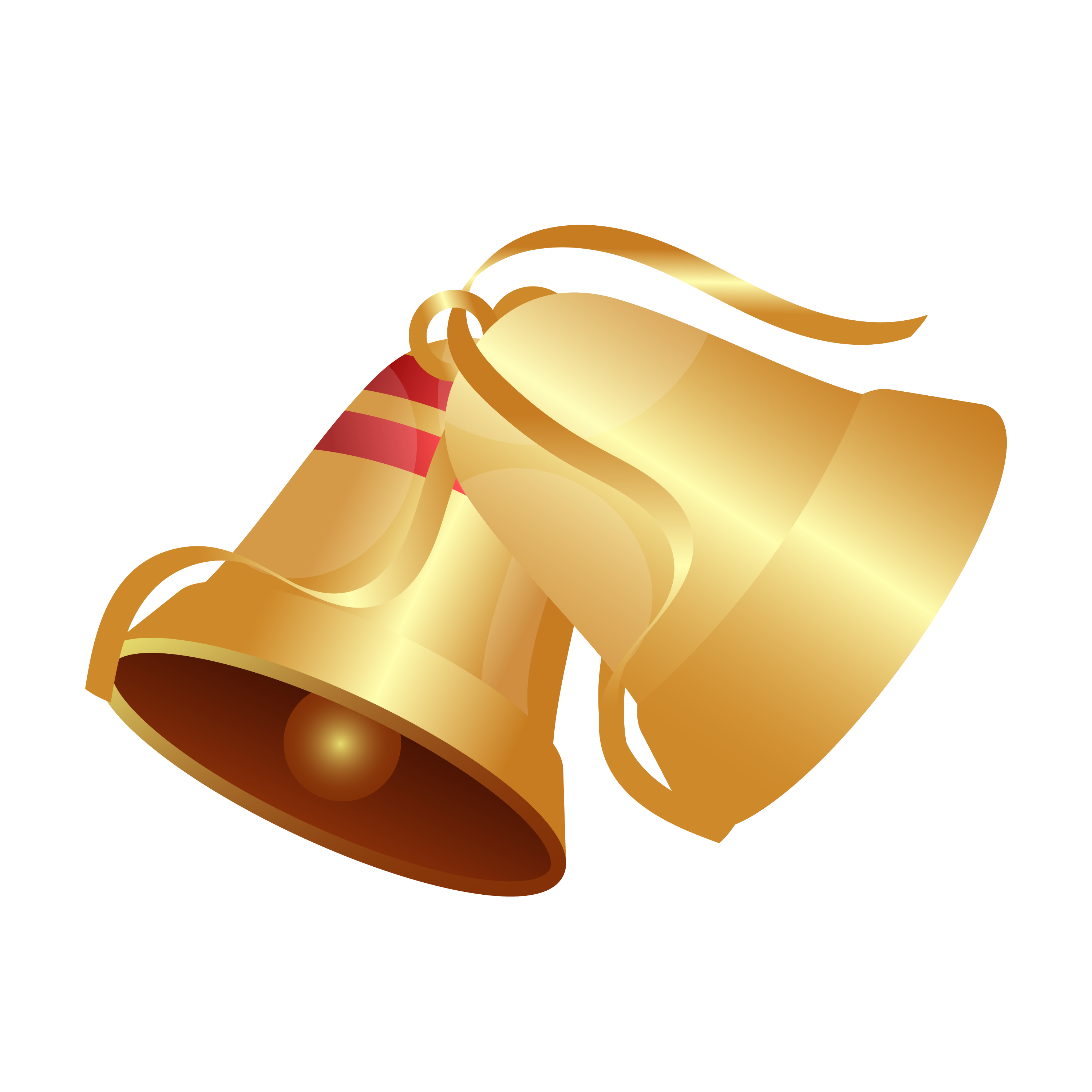 Suốt đời 
yêu thơ.
Suốt đời sáng tác không 
ngừng nghỉ.
A
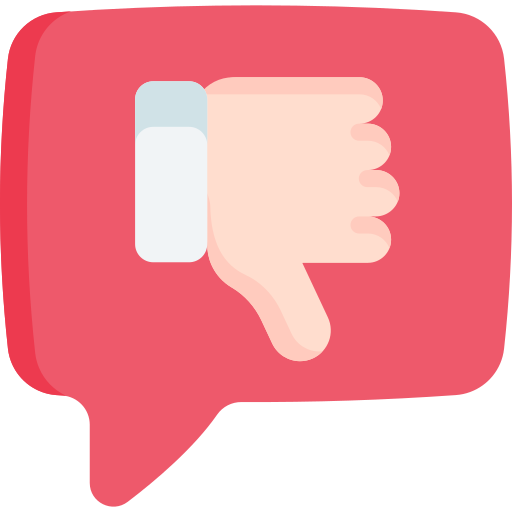 B
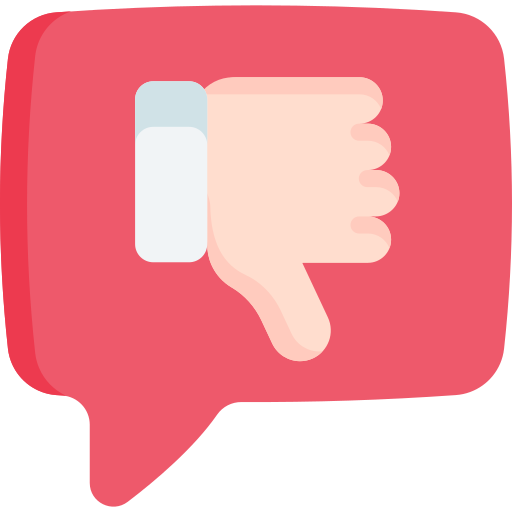 Suốt đời chỉ
 đọc thơ.
Suốt đời trung 
thực sống cho thơ.
C
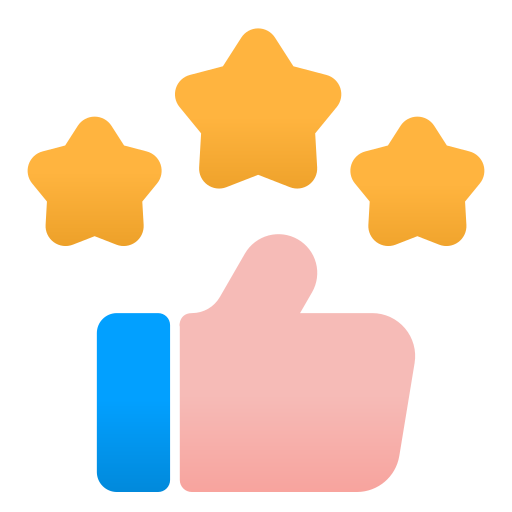 D
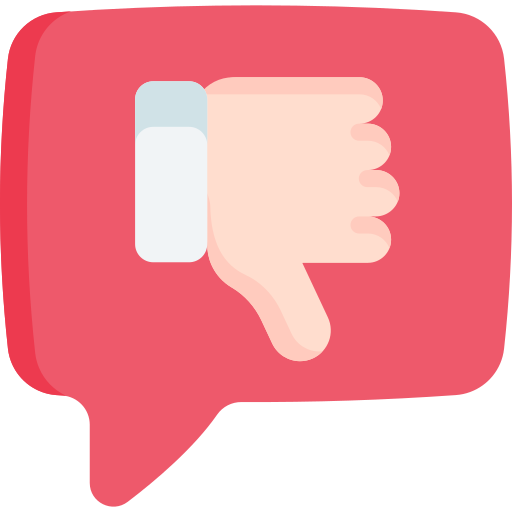 Câu 8: Có thể hiểu tâm nguyện “trung thực sống cho thơ” của Ra-xun Gam-za-tốp là gì?
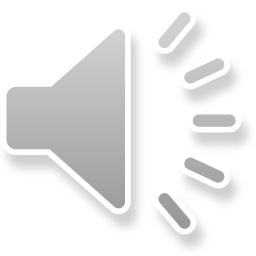 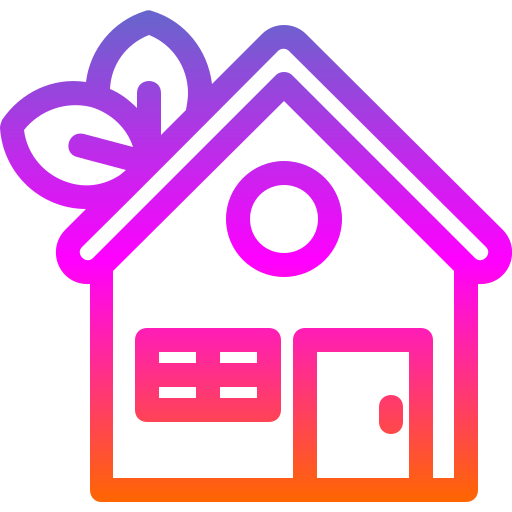 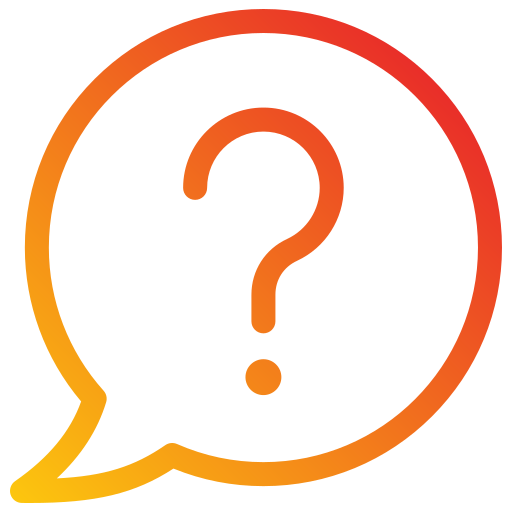 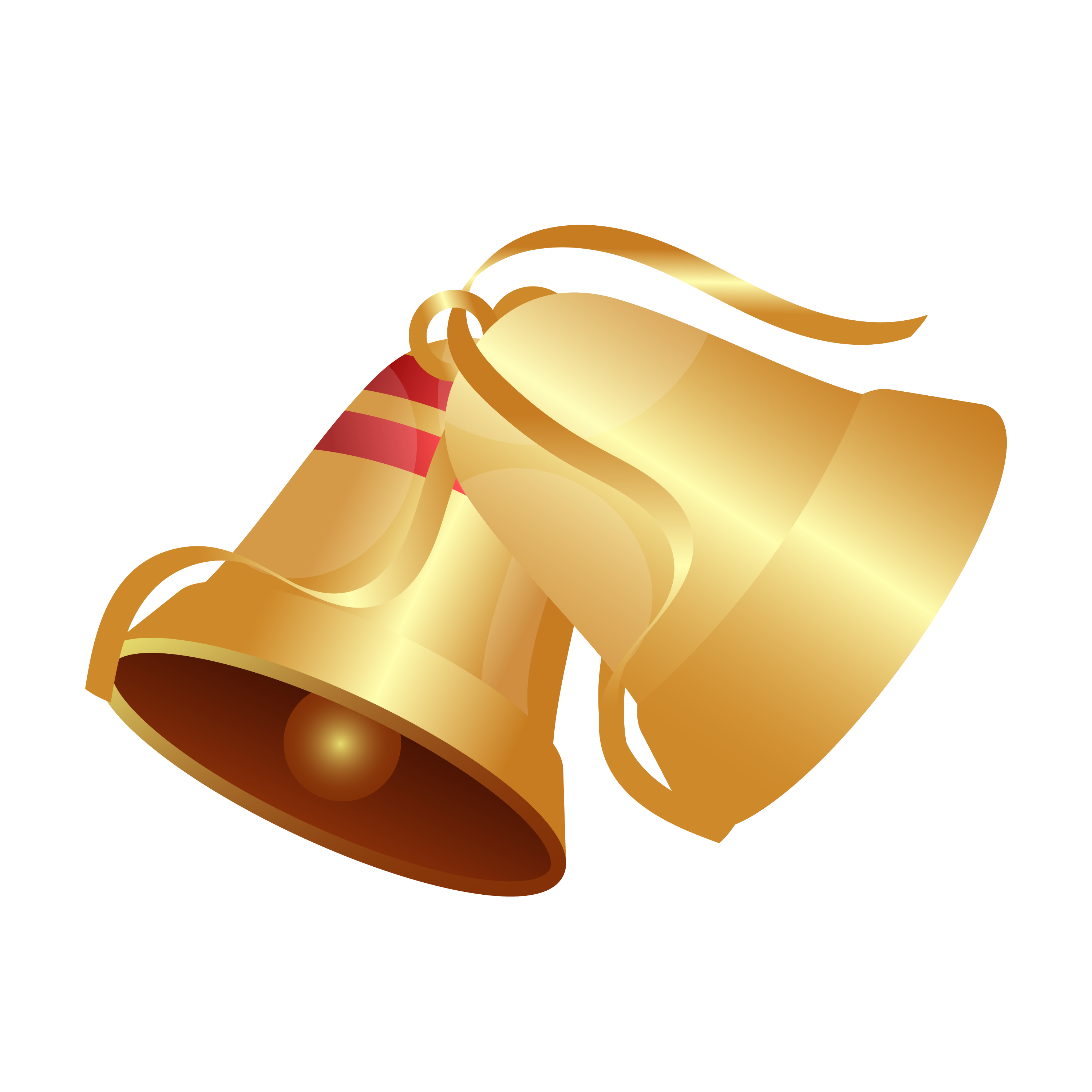 Ra-xun Gam-da-tốp coi thơ là mục 
tiêu quan trọng của cuộc đời, chân 
thật giãi bày cảm xúc vào thơ, thông
 quan thơ để thể hiện niềm trung 
thực của bản thân với cuộc đời.
Ra-xun Gam-da-tốp muốn 
phản ánh thực tế trần trụi
 của hiện thực cuộc sống 
vào thơ.
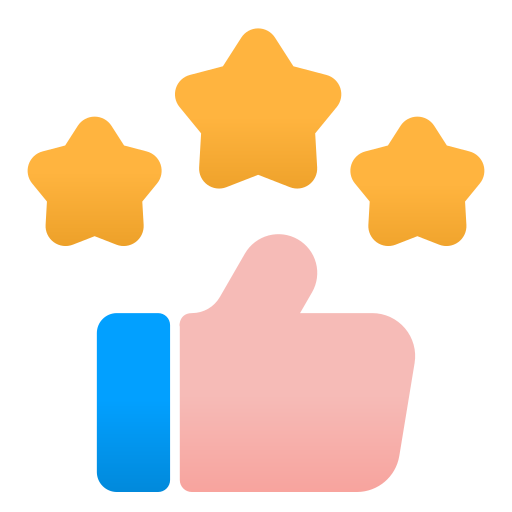 A
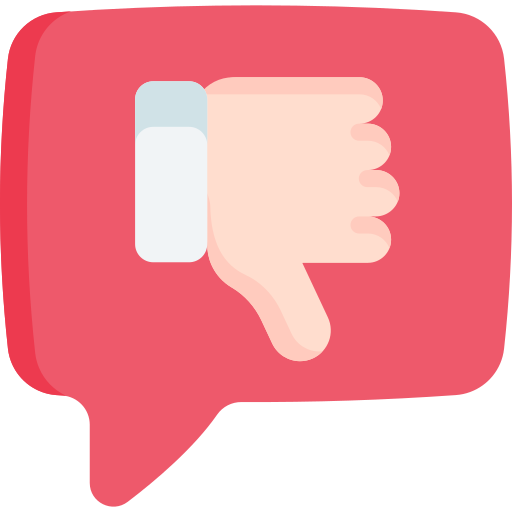 B
Ra-xun Gam-da-tốp muốn tái 
hiện góc nhìn của ông về 
thế giới xung quanh vào
 những câu thơ.
Ra-xun Gam-da-tốp muốn kể chuyện về cuộc đời ông 
bằng thơ ca.
C
D
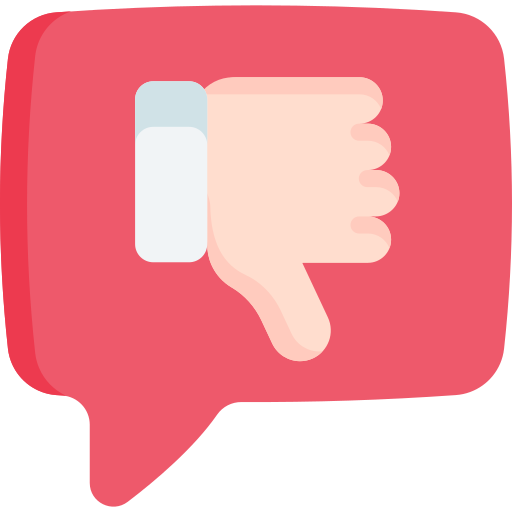 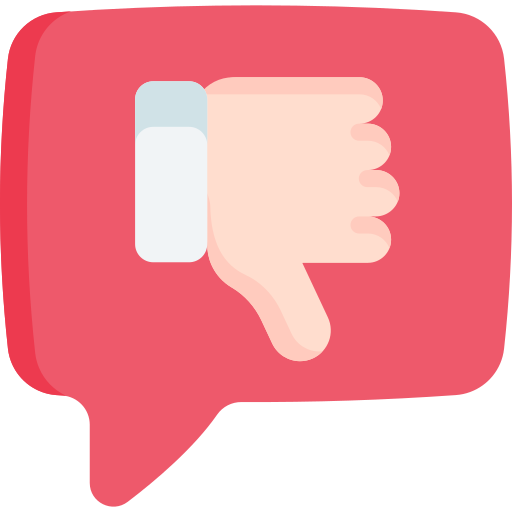 Câu 9: Nguồn gốc sâu xa của thơ ca là từ đâu?
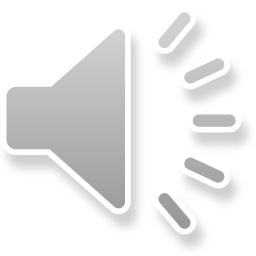 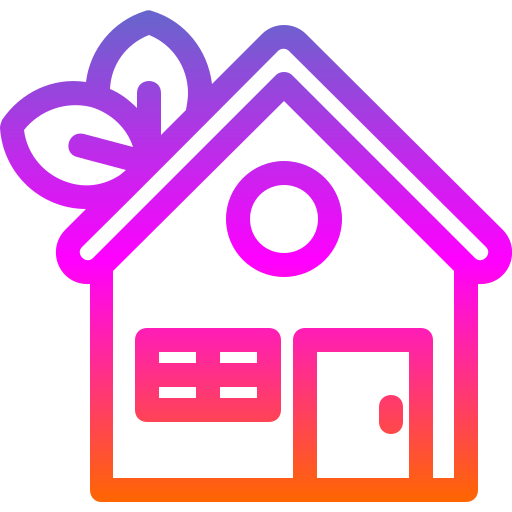 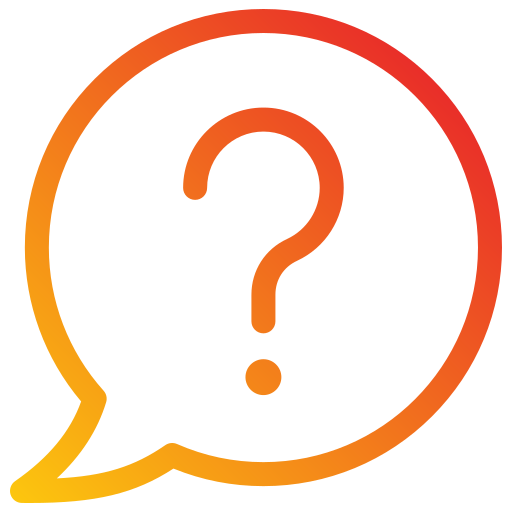 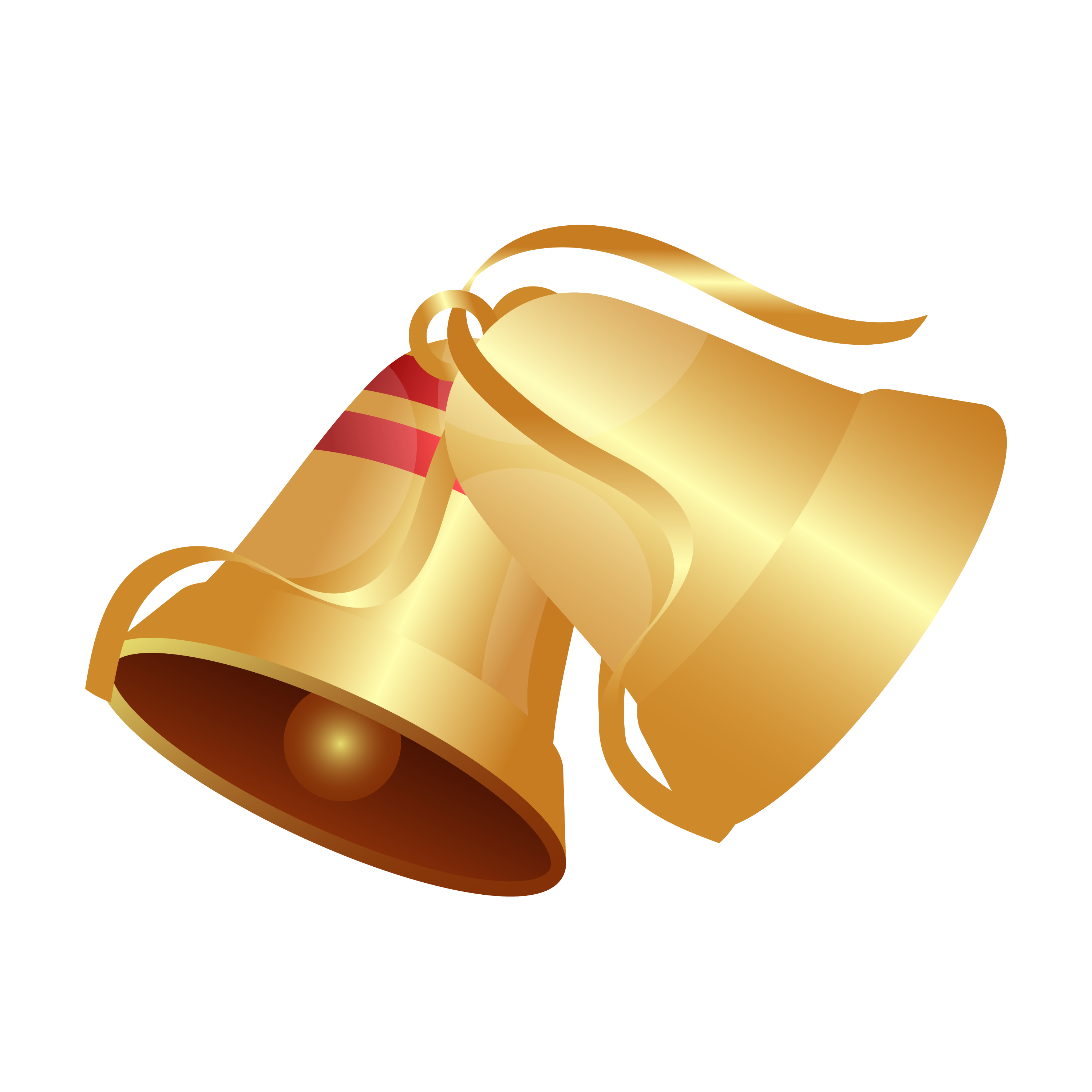 Từ tình yêu văn
 chương nghệ thuật 
của nhà thơ.
Từ tâm hồn sâu thẳm 
của nhà thơ.
A
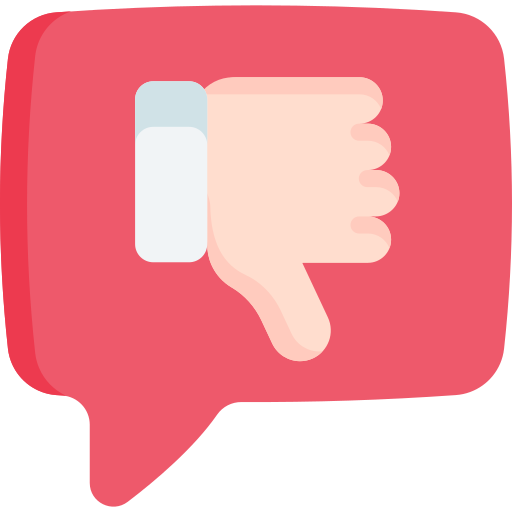 B
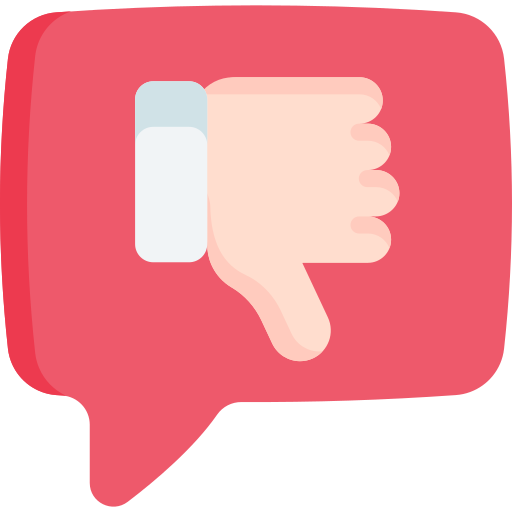 Từ vẻ đẹp 
cuộc sống.
Từ những sự vật hiện tượng kì thú của tự nhiên.
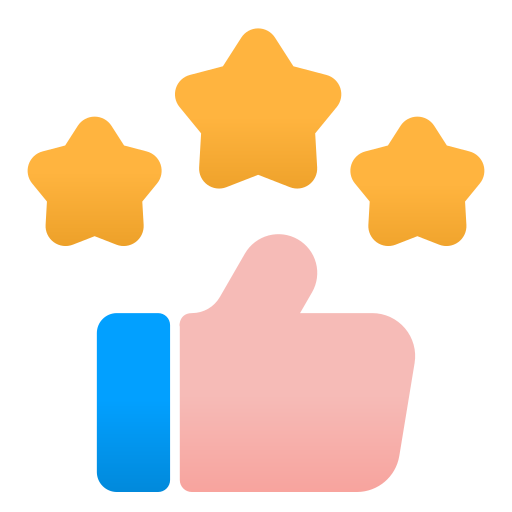 D
C
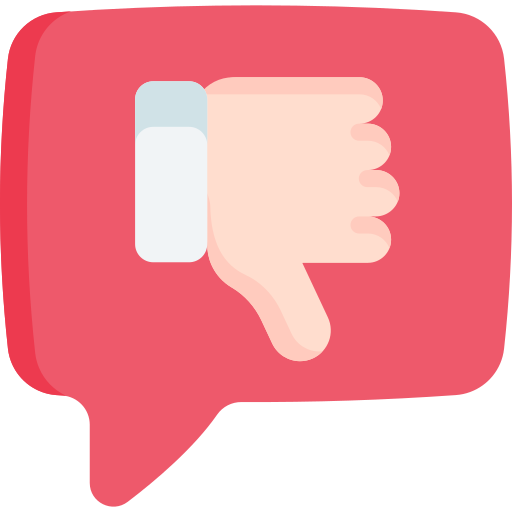 Câu 10: Thơ ca và cuộc sống có mối quan hệ như thế nào?
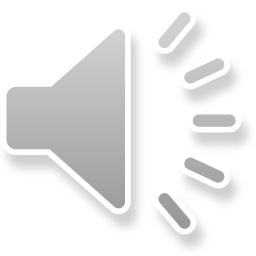 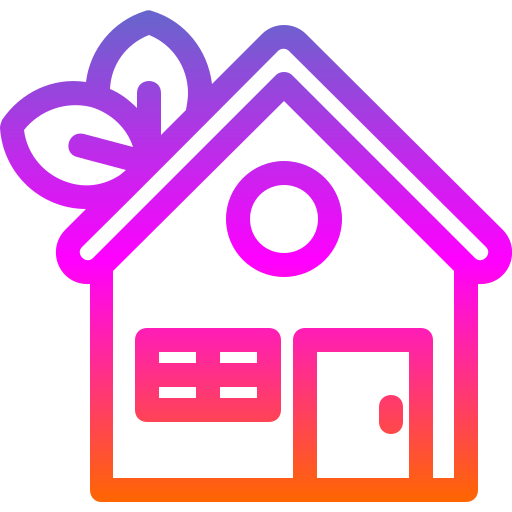 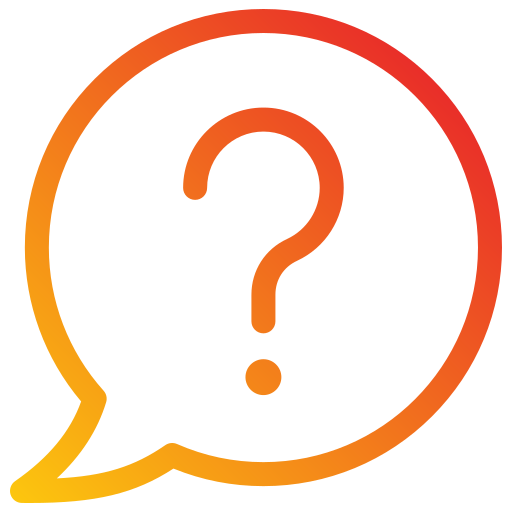 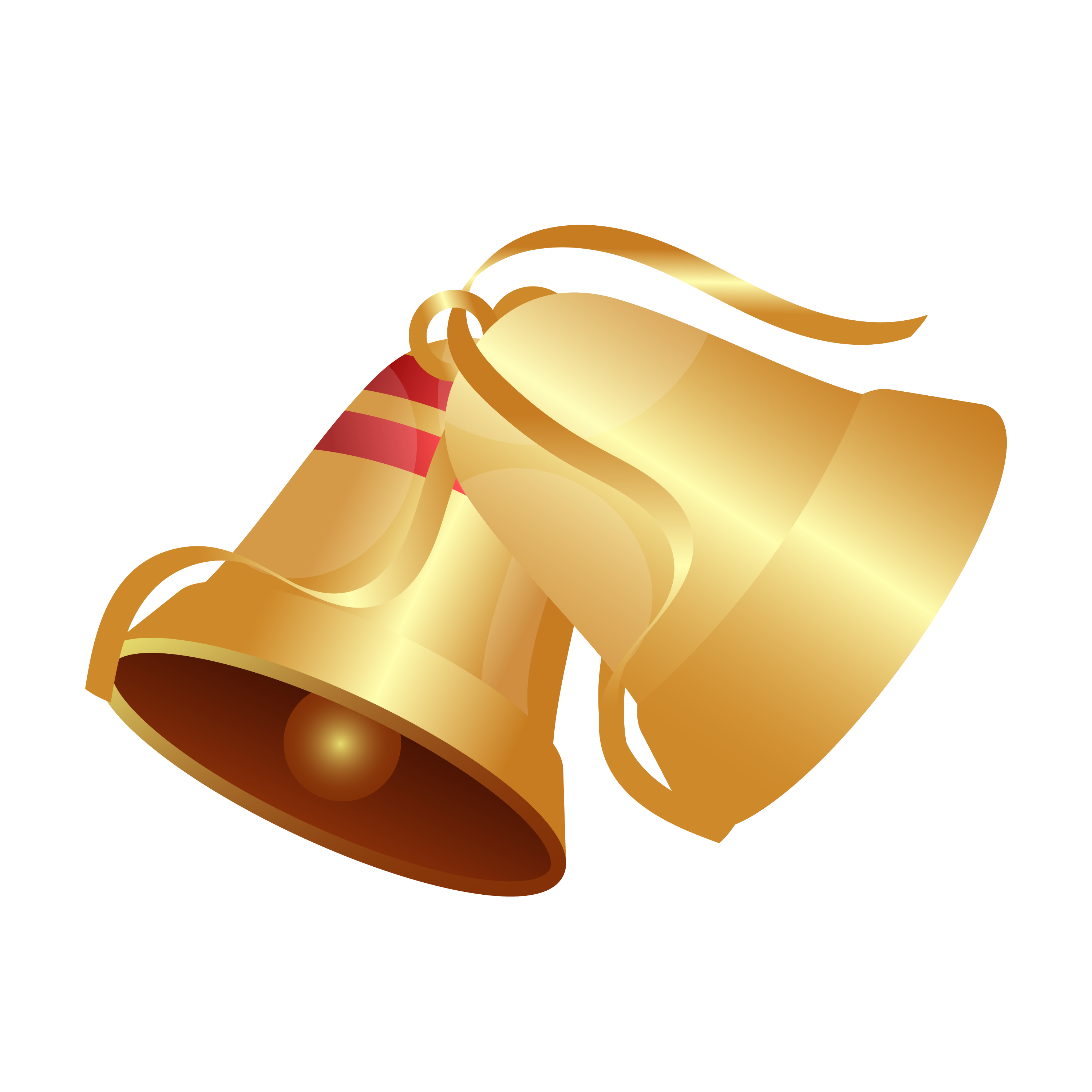 Cuộc sống chỉ thực sự có ý nghĩa khi có sự xuất hiện của thơ ca.
Thơ ca tô điểm cho cuộc sống này thêm tốt đẹp, 
là nguồn gốc của mọi 
hạnh phúc.
A
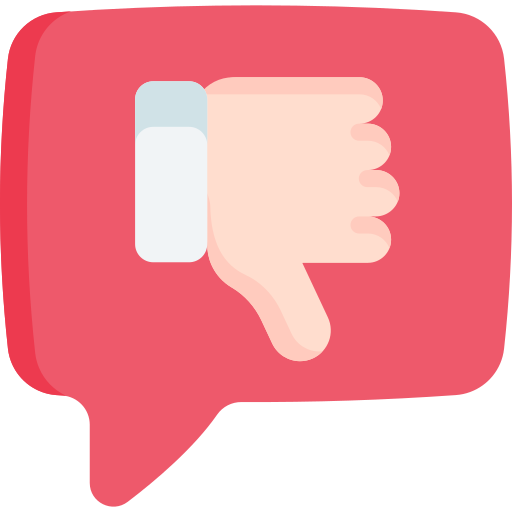 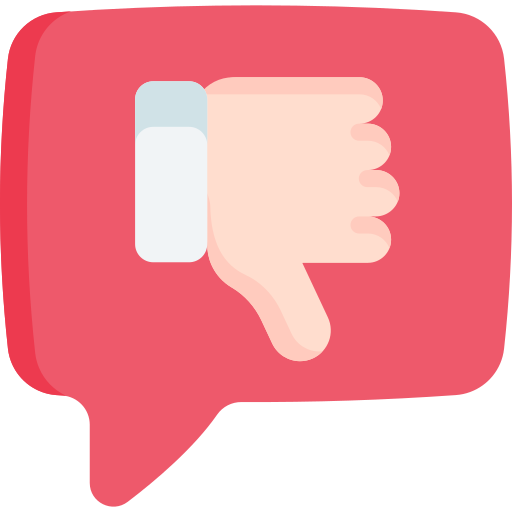 B
Thơ ca khơi nguồn từ cuộc sống nên thơ bao giờ cũng chứa đựng bóng hình
 cuộc đời, bóng dáng
 con người.
Cuộc sống là đối tượng phản ánh duy nhất 
của thơ ca.
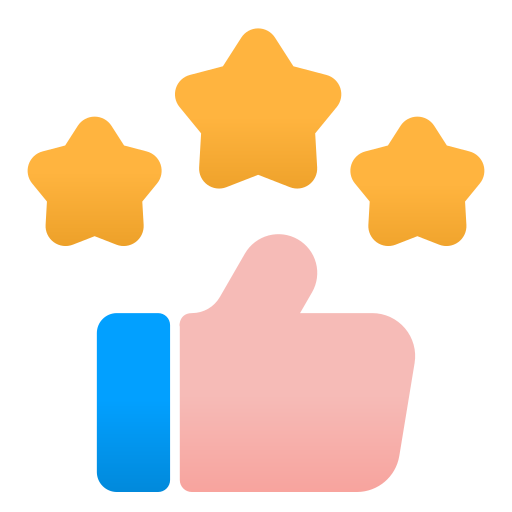 D
C
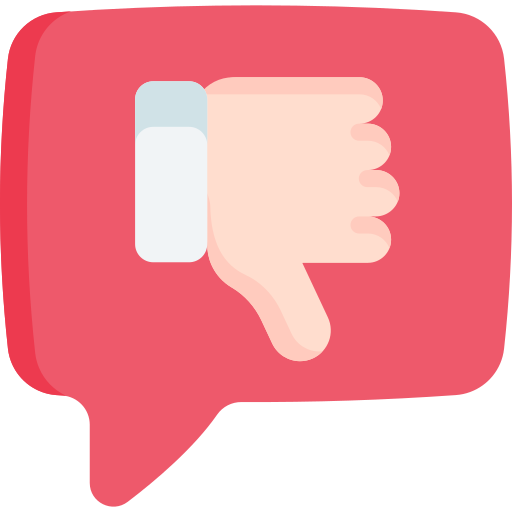 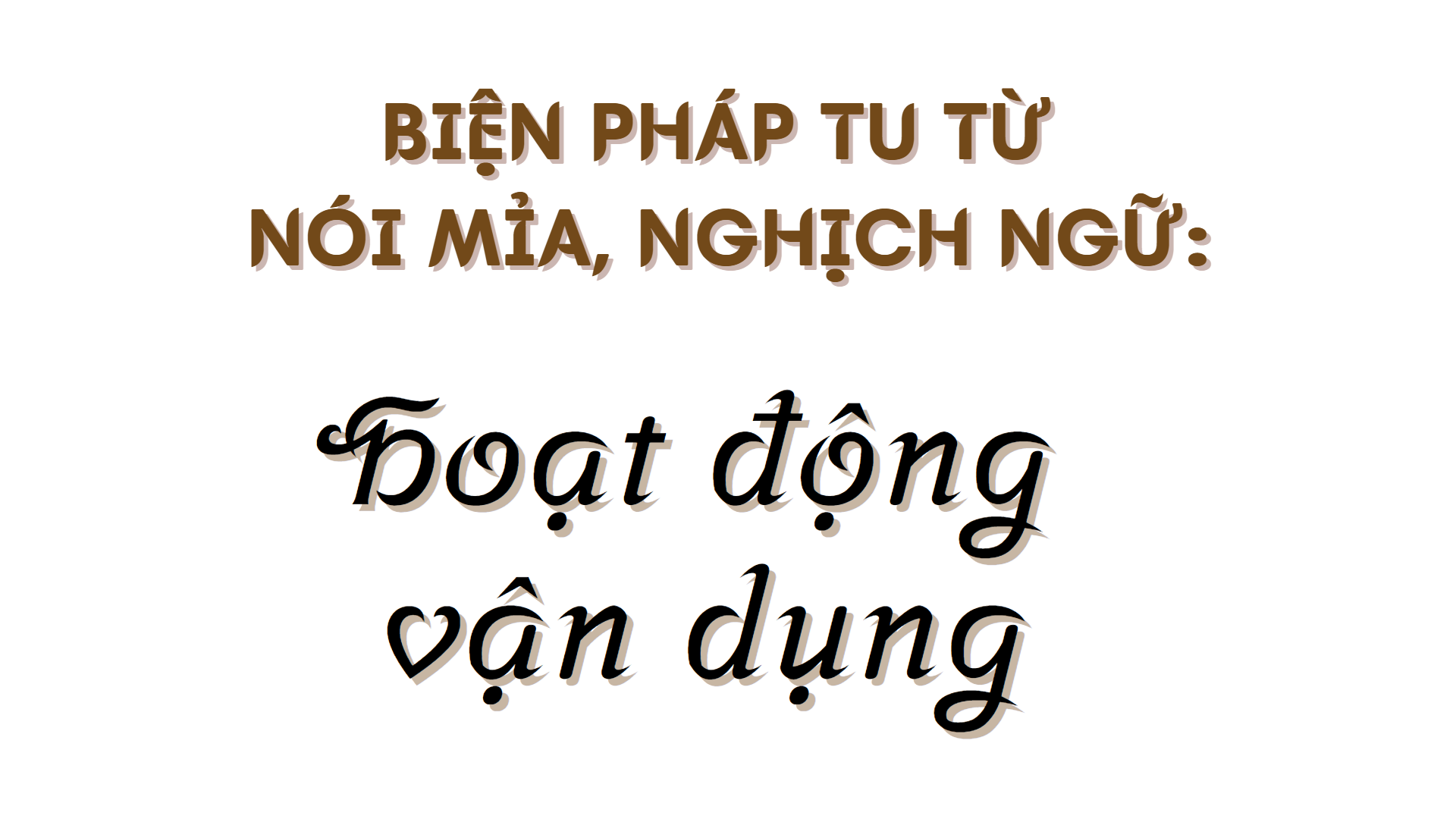 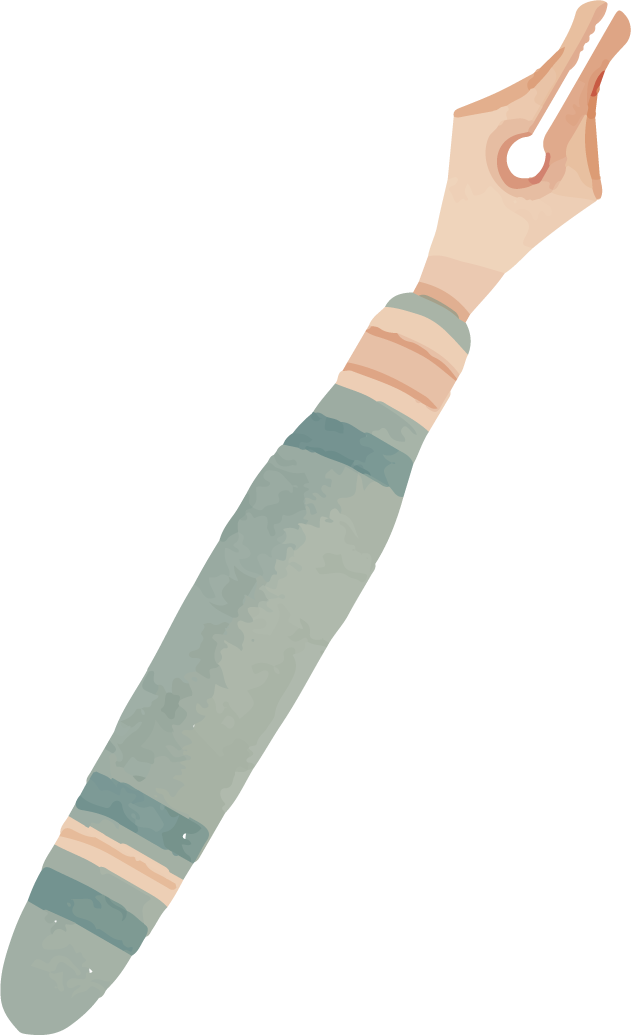 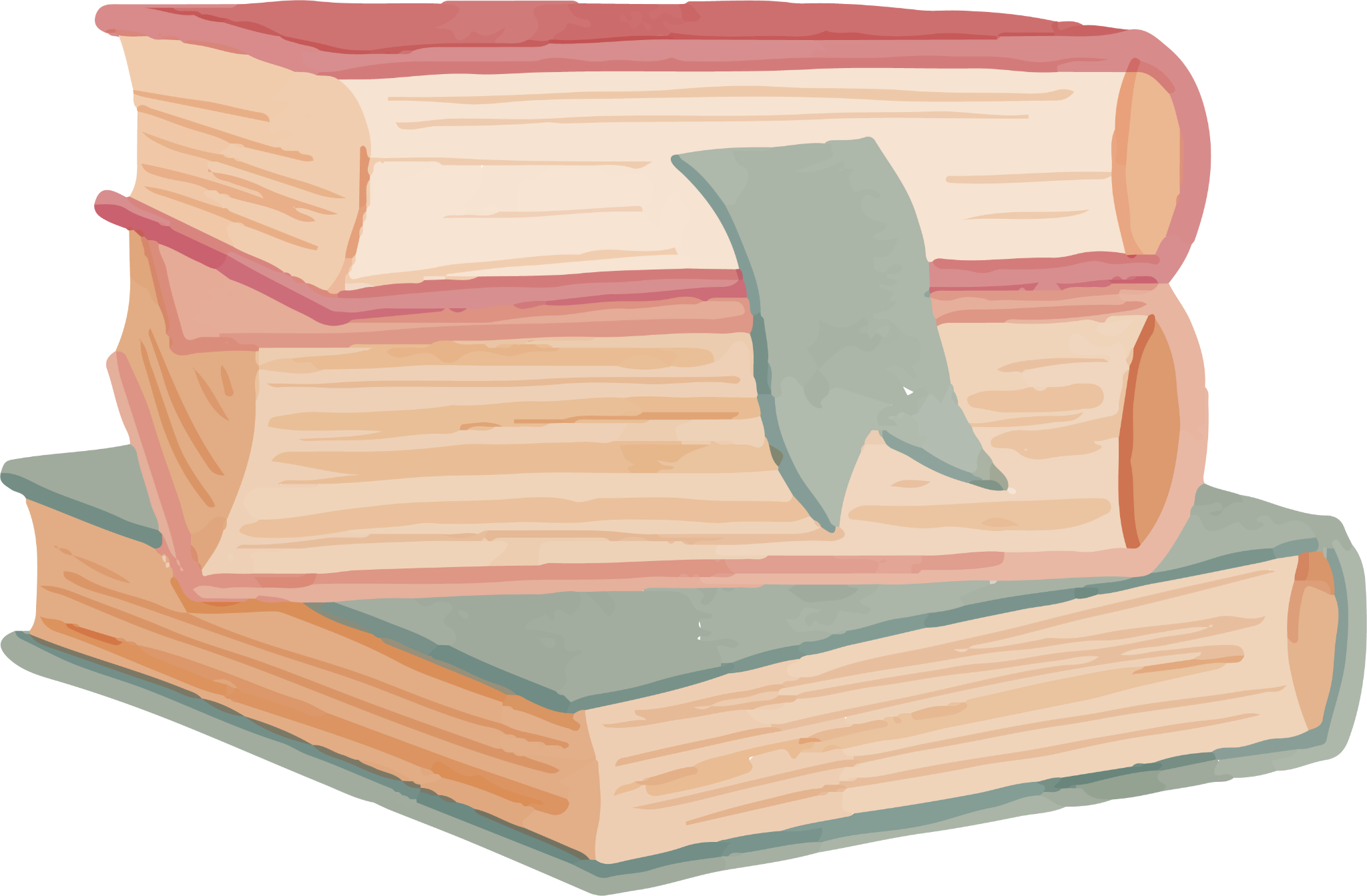 Nguyễn Nhâm
Zalo: 0981.713.891
Hoạt động vận dụng
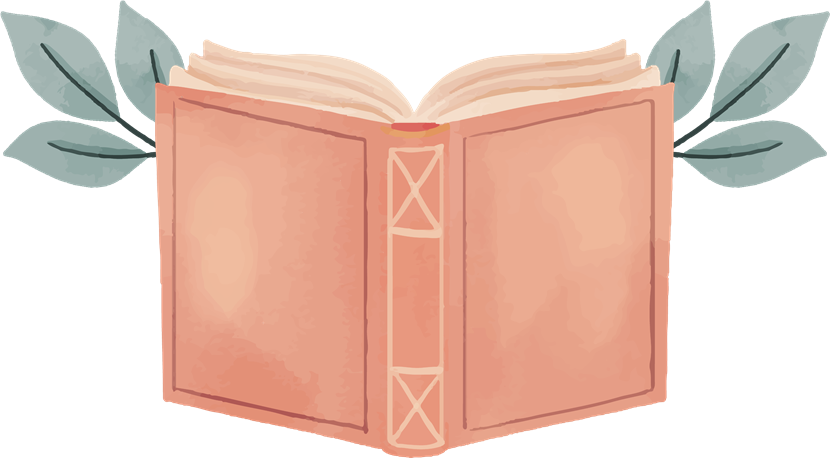 Em hãy viết đoạn văn trình bày cảm nhận về một khổ thơ mà em ấn tượng trong bài thơ “Thơ ca”